Чистописание
на уроках русского языка
Содержание
Урок № 1              Урок № 12                 Урок № 23
Урок № 2              Урок № 13                 Урок № 24
Урок № 3              Урок № 14                 Урок № 25
Урок № 4              Урок № 15                 Урок № 26
Урок № 5              Урок № 16                 Урок № 27
Урок № 6              Урок № 17                 Урок № 28
Урок № 7              Урок № 18                 Урок № 29
Урок № 8              Урок № 19                 Урок № 30
Урок № 9              Урок № 20                  
Урок № 10             Урок № 21                  
Урок № 11              Урок № 22
Загадка
Это старый наш знакомый:
Он живет на крыше дома –
Длинноногий, длинноносый,
Длинношеий, безголосый.
Он летает на охоту
За лягушками к болоту. 
                                                          (Аист.)
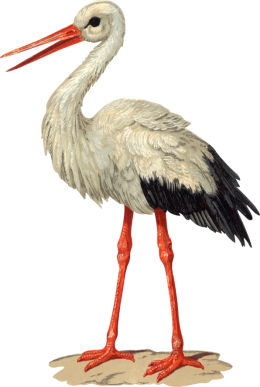 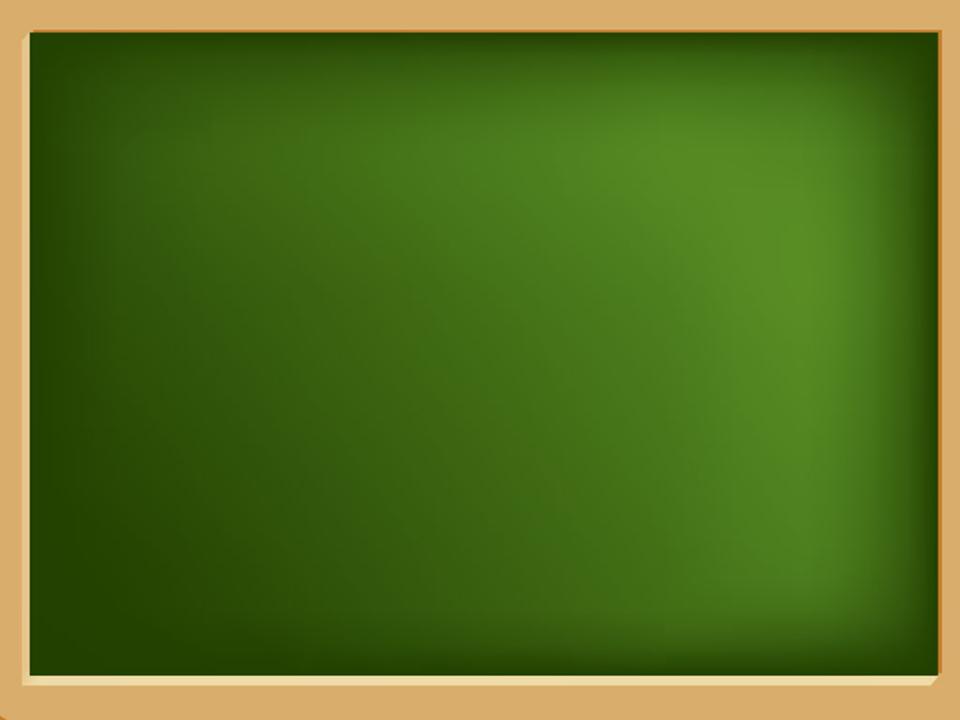 А а Аа ам ас 
мама  аист 
Аист летает в небе.
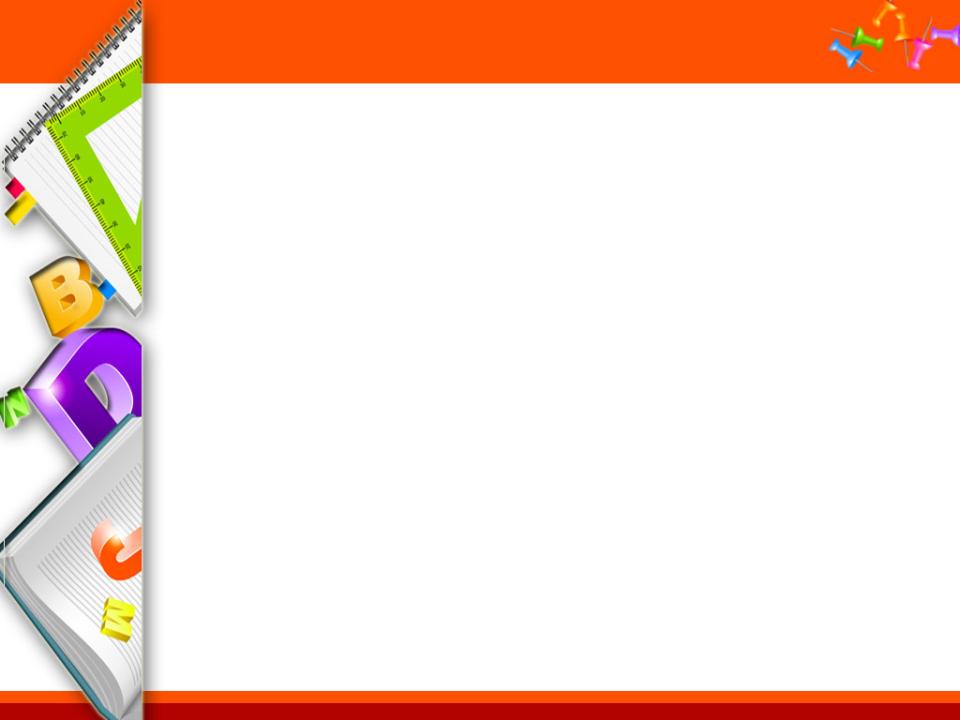 Загадка
Кто на ветке шишки грыз
И бросал объедки вниз?
Кто по елкам ловко скачет
И взлетает на дубы?
Кто в дупле орехи прячет,
Сушит на зиму грибы?
                                                             (Белка.)
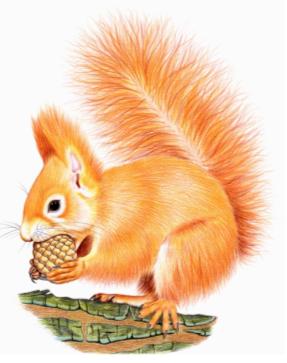 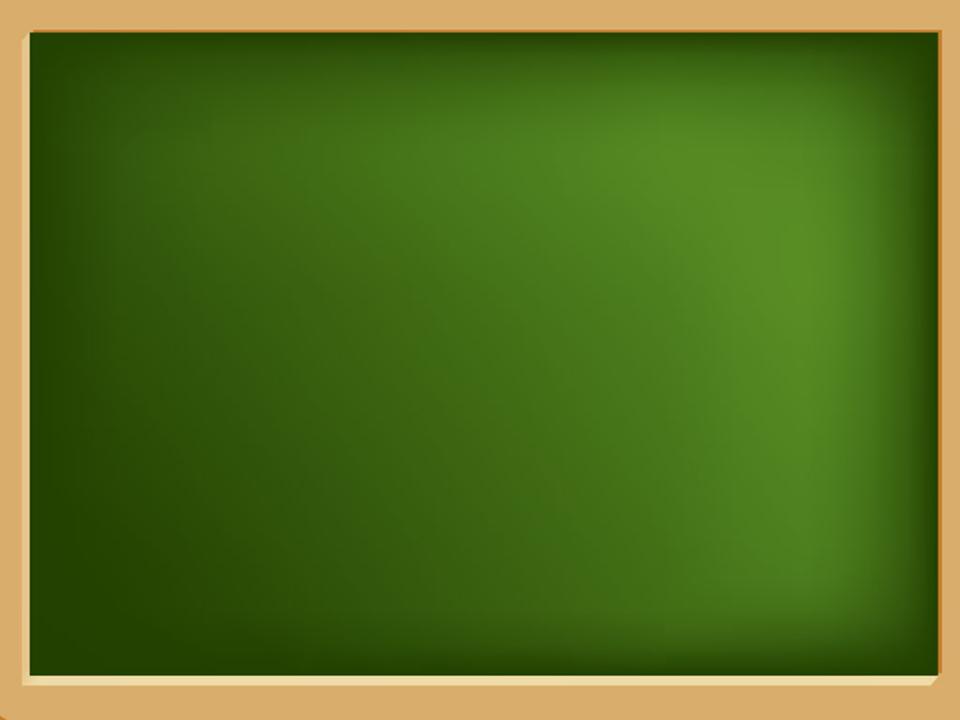 Б  б  бу  Ба 
белка барсук
Белка прыгает на ветке.
Загадка
На овчарку он похож, 
Что ни зуб – то острый нож, 
Он бежит, оскалив пасть, 
На овцу готов напасть. 
                                                          (Волк.)
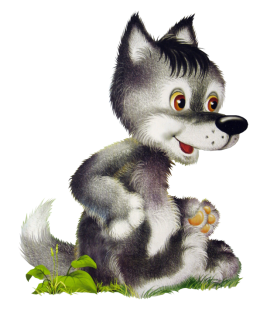 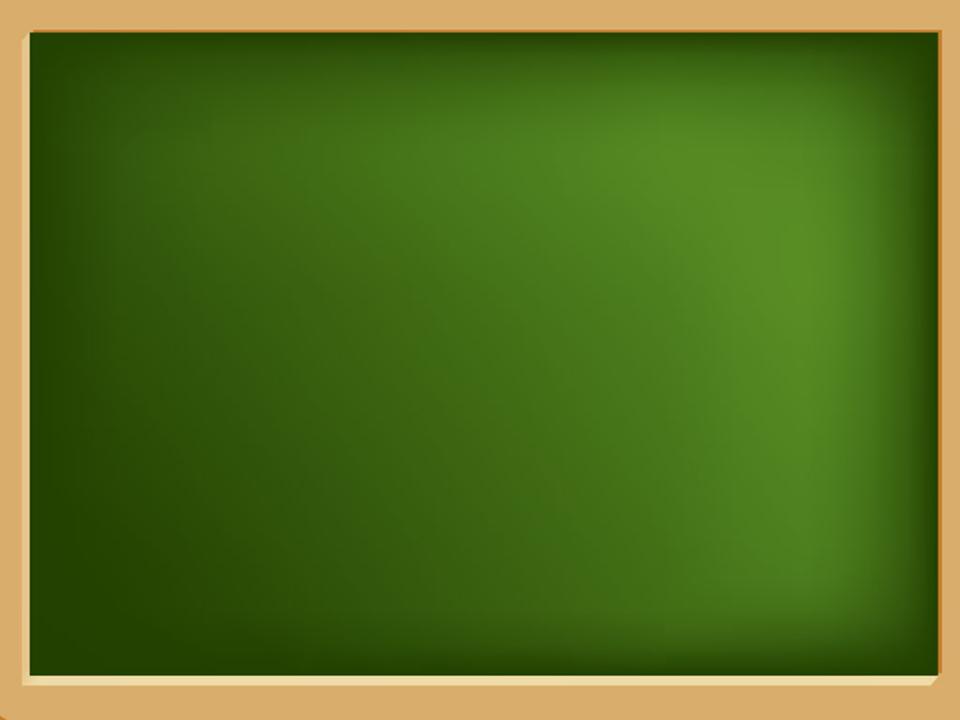 В  в  Ва  вм 
волк ворона
Волк – это лесной житель.
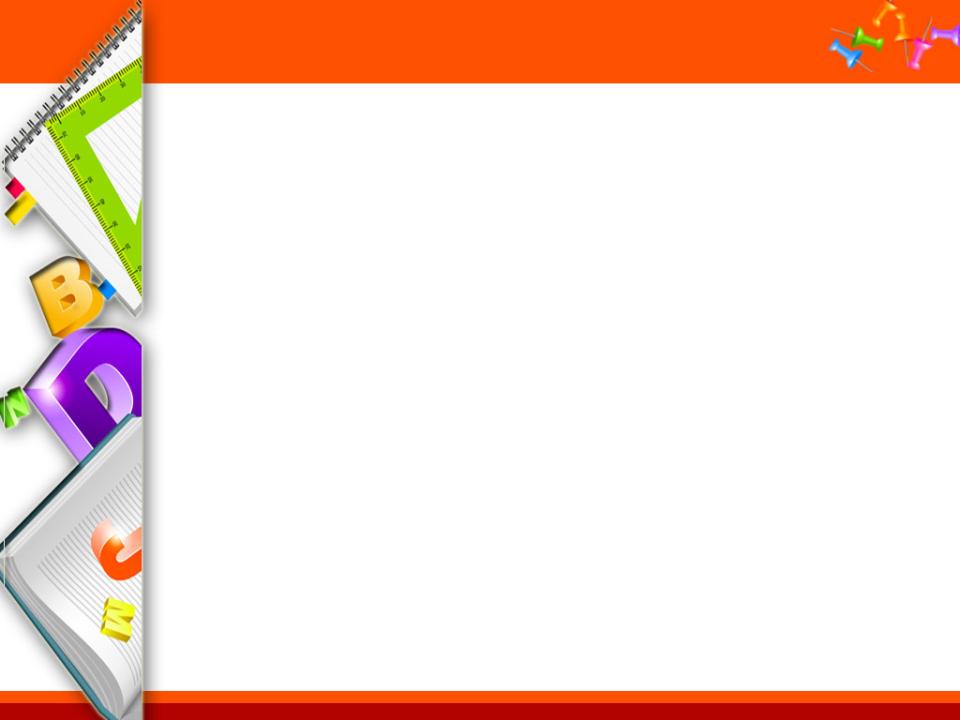 Загадка
В шляпке круглой под кустом
Притаился лесной гном.
На одной стоит он ножке,
Нельзя бегать по дорожке.
                                                           (Гриб.)
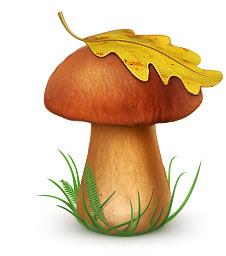 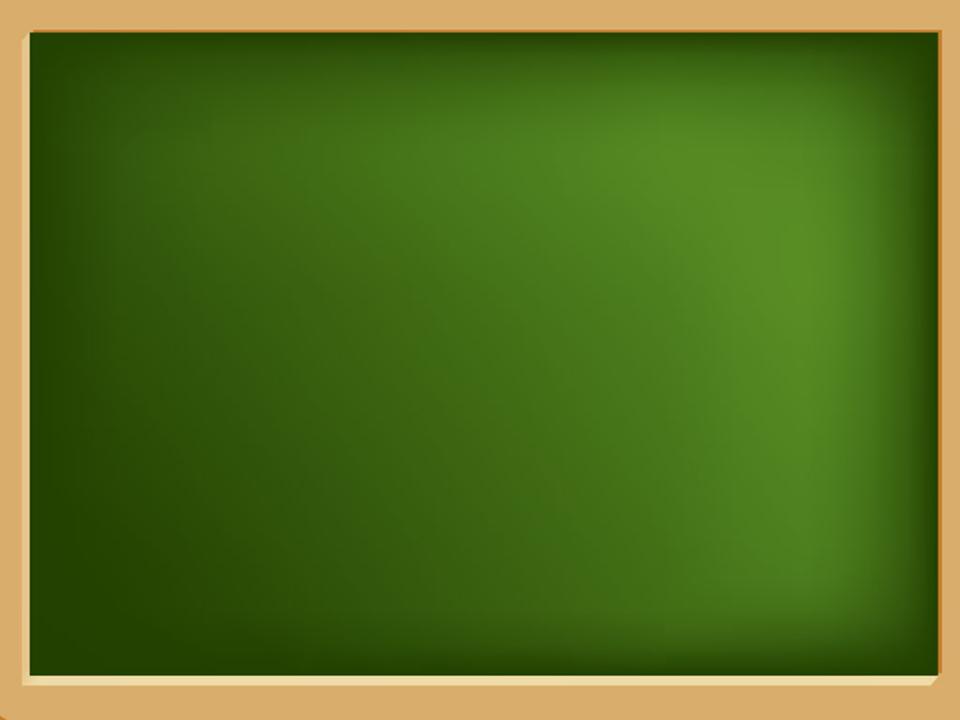 Г  г  Гн  ги 
гриб  грач  галка
Грибы лежат в лукошке у Антошки.
Загадка
Я из крошки-бочки вылез, 
Корешки пустил и вырос, 
Стал высок я и могуч, 
Не боюсь ни гроз, ни туч. 
Я кормлю свиней и белок, 
Ничего, что плод мой мелок.
(Дуб.)
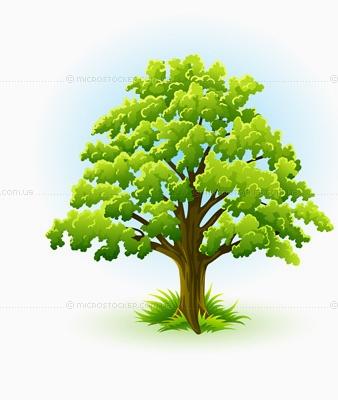 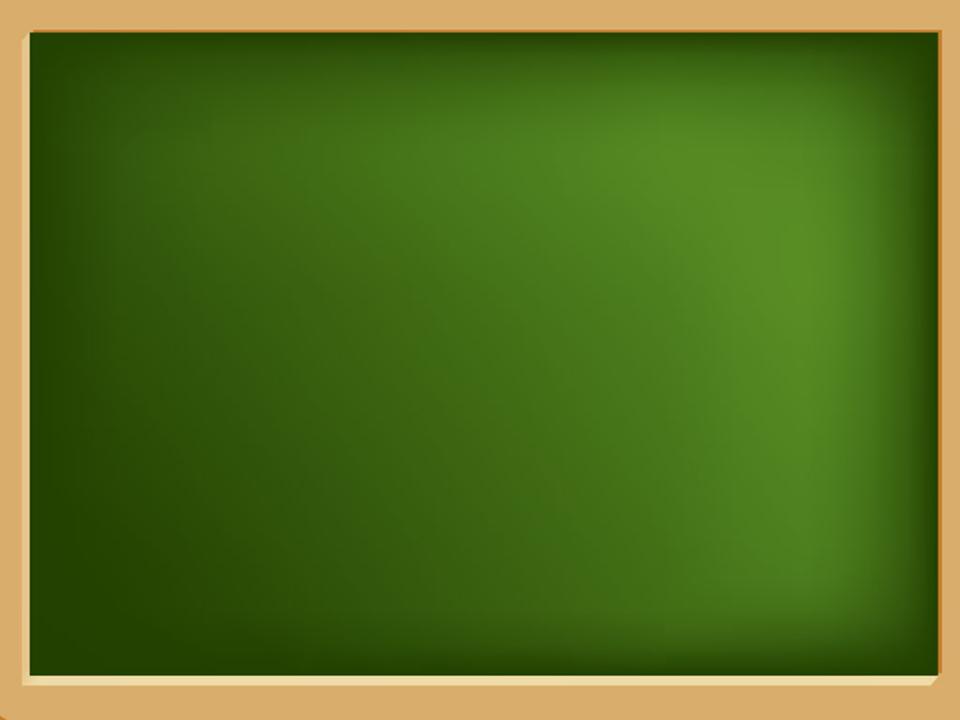 Д  д  Ду  дл 
дуб  дятел  дерево
На опушке вырос дуб.
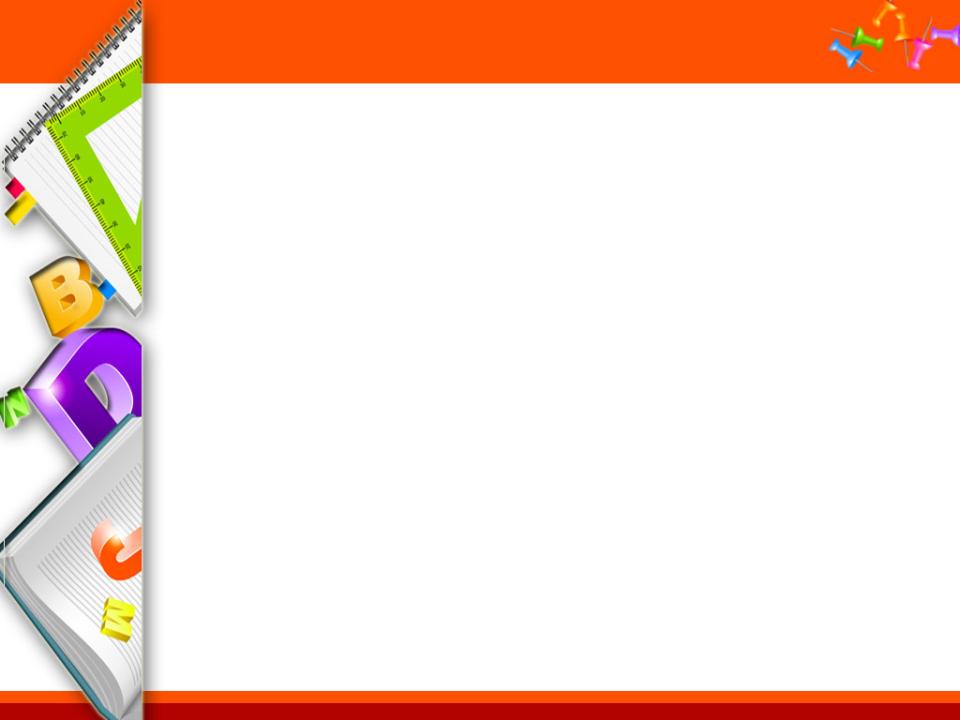 Загадка
Моет в речке свою пищу,
Чтоб она была почище,
Лишь потом отправит в рот.
А чистюля тот – … 
                                                           (Енот.)
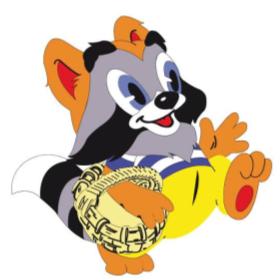 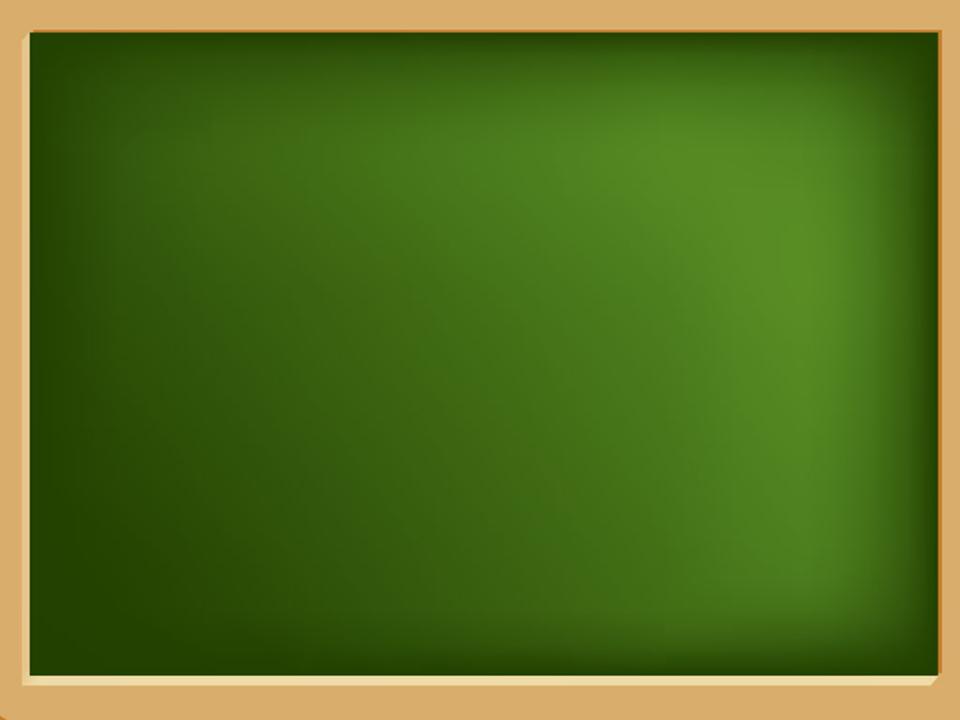 Е  е  Ен  ем  
енот ель 
 У енота полосатый хвост.
Загадка
Сердитый недотрога
Живет в глуши лесной.
Иголок очень много,
А нитки ни одной. 	
(Ёжик.)
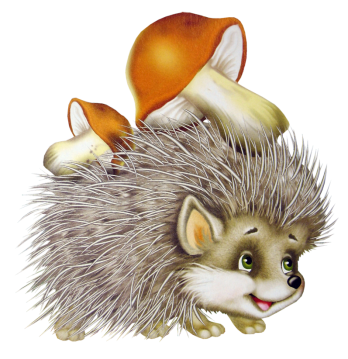 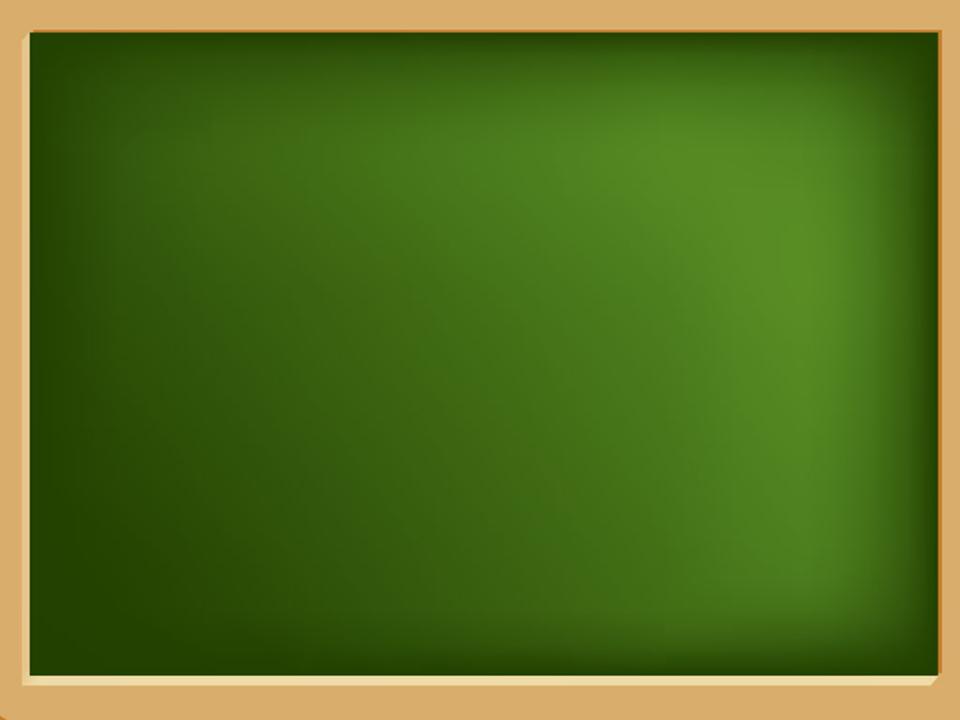 Ё  ё  Ёл  
ёж  ёжик  
Маленький ёжик свернулся в клубок.
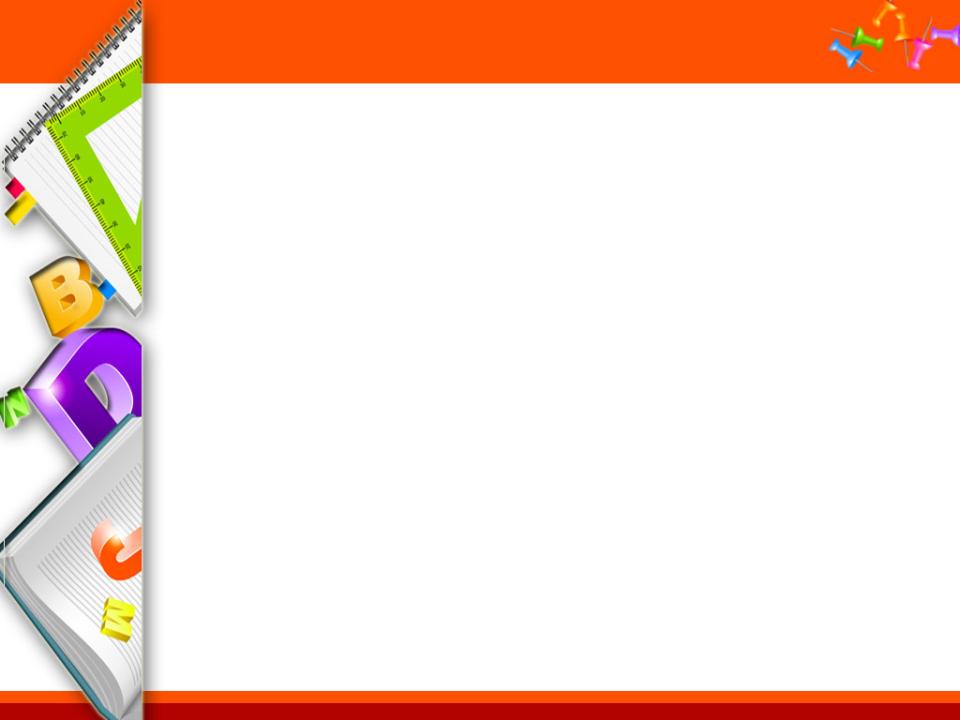 Загадка
Сладкий яблок аромат 
Заманил ту птицу в сад. 
Перья светятся огнём, 
И светло вокруг, как днём.
(Жар-птица.)
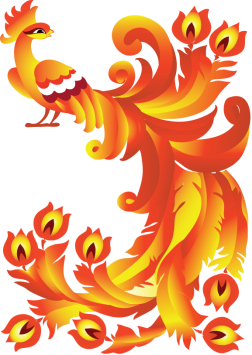 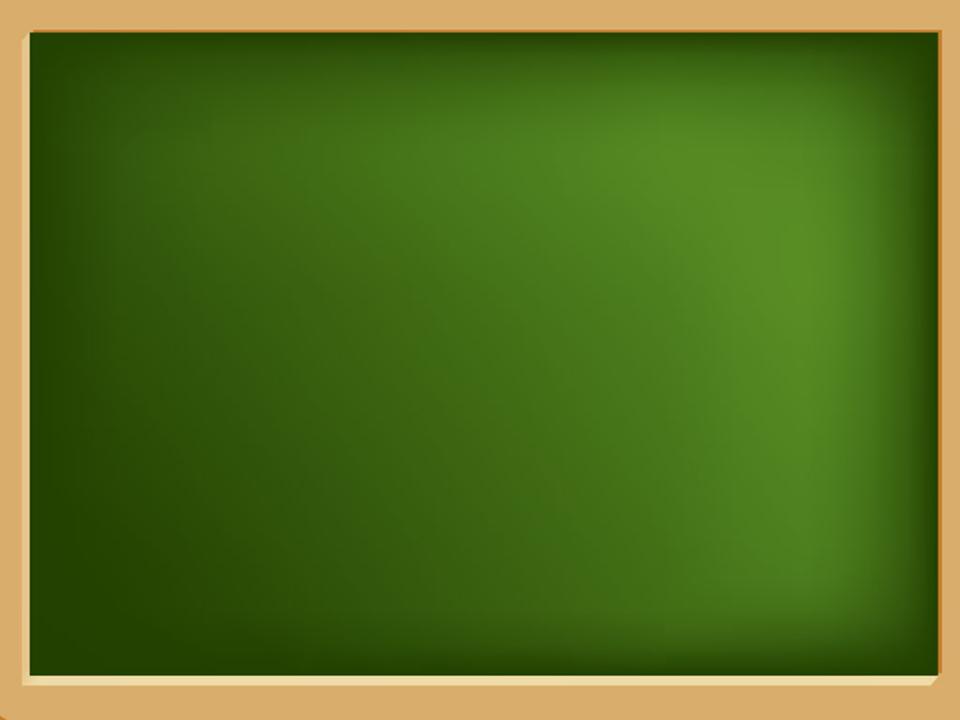 Ж  ж  Жа  жм 
жарко жук 
Сказочная Жар-птица.
Загадка
Что это за зверь лесной, 
Встал, как столбик, 
под сосной, 
И стоит среди травы, 
Уши больше головы? 
(Заяц.)
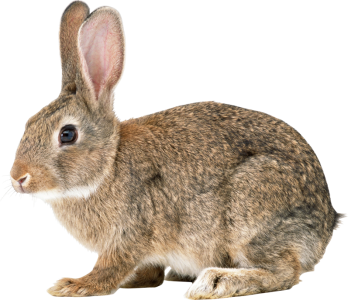 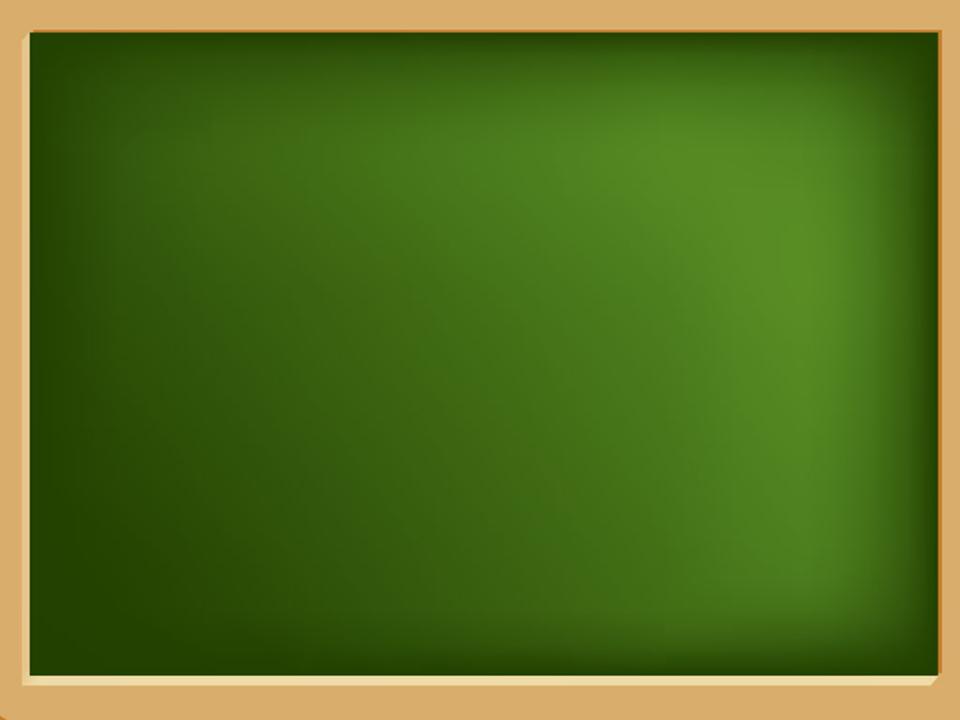 З  з  За  зл
заяц  зебра 
У зайца длинные уши.
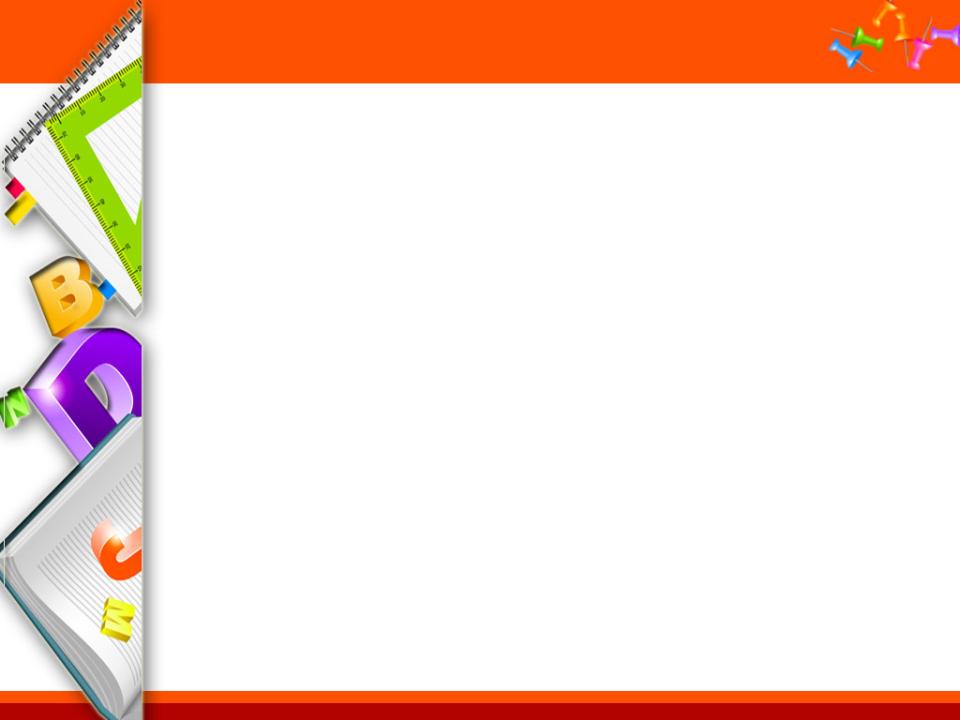 Загадка
Кудри в речку опустила
И о чем-то загрустила,
А о чем она грустит,
Никому не говорит. 
(Ива.)
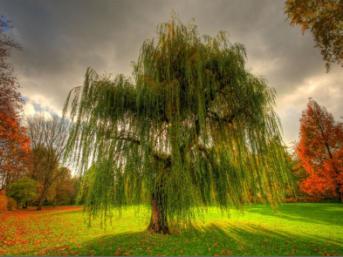 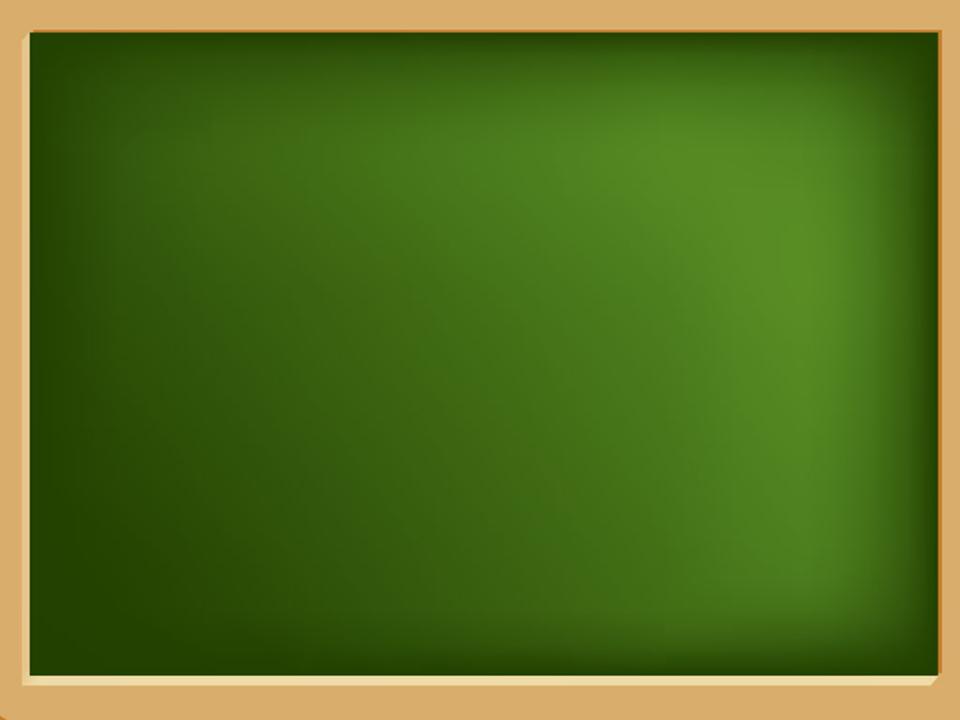 И  и   Ир   ил 
ива  Ира
Раскинула кудри плакучая ива.
Загадка
Не куст, а с листочками,
Не рубашка, а сшита,
Не человек, а рассказывает.
(Книга.)
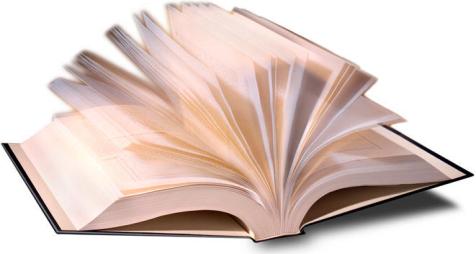 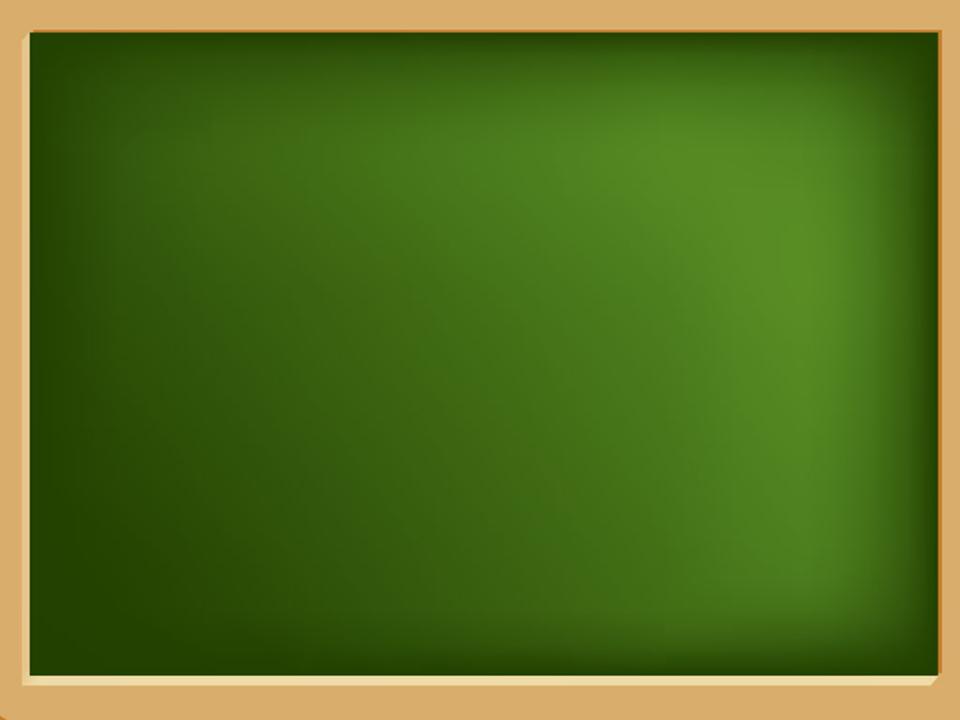 К   к   Ка   кл  
книга  карандаш
Катя читает книгу.
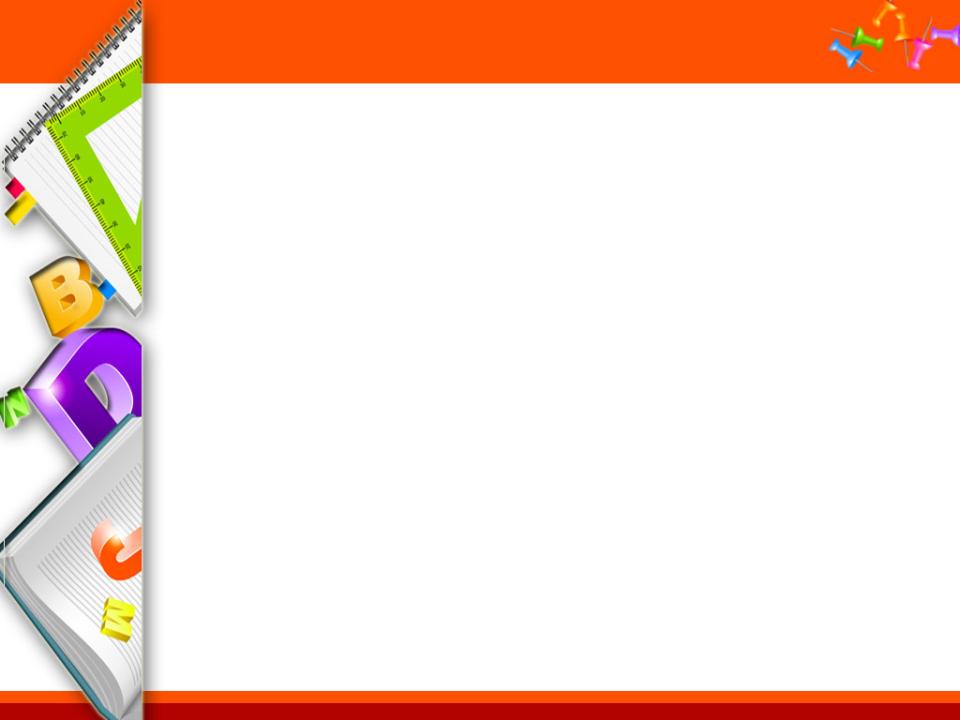 Загадка
Летом, в болоте, 
вы её найдёте. Зелёная квакушка. 
Кто это?
(Лягушка.)
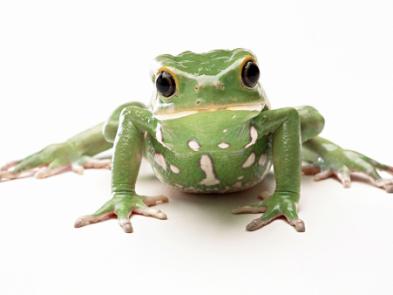 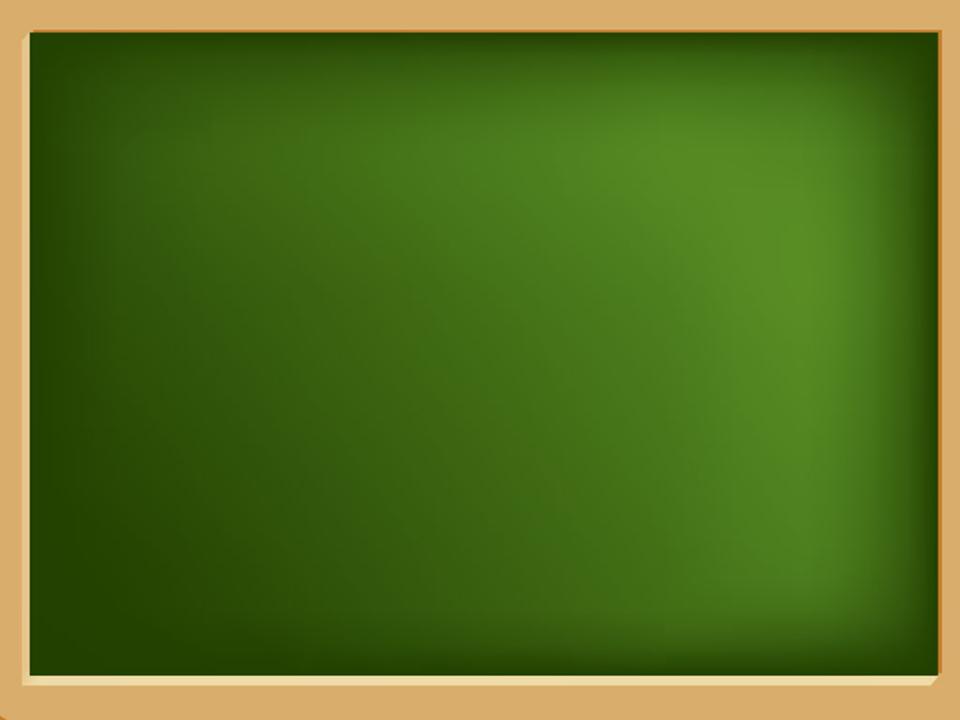 Л  л  Лу  ле
 луна  лисица
Луна  – это спутник Земли.
Загадка
Просыпается весной, 
А зимой под вьюжный вой 
Спит в избушке снеговой. 
(Медведь.)
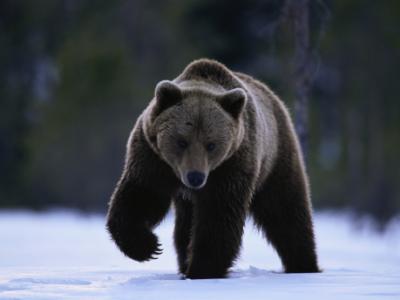 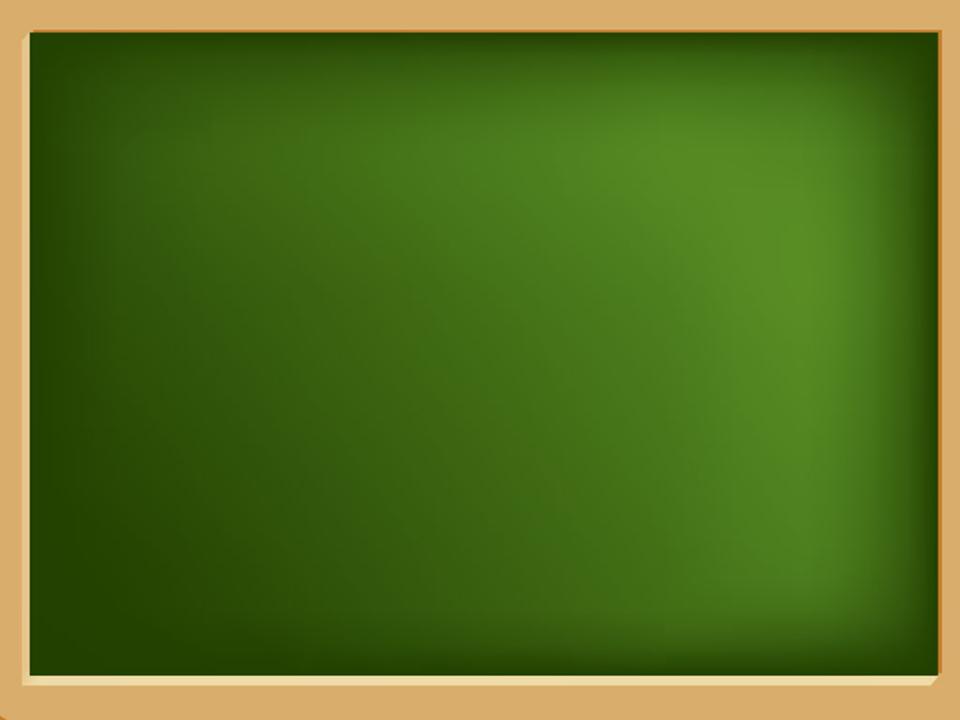 М   м   Ма   мя 
медведь  месяц
Медвежонок играл на опушке леса.
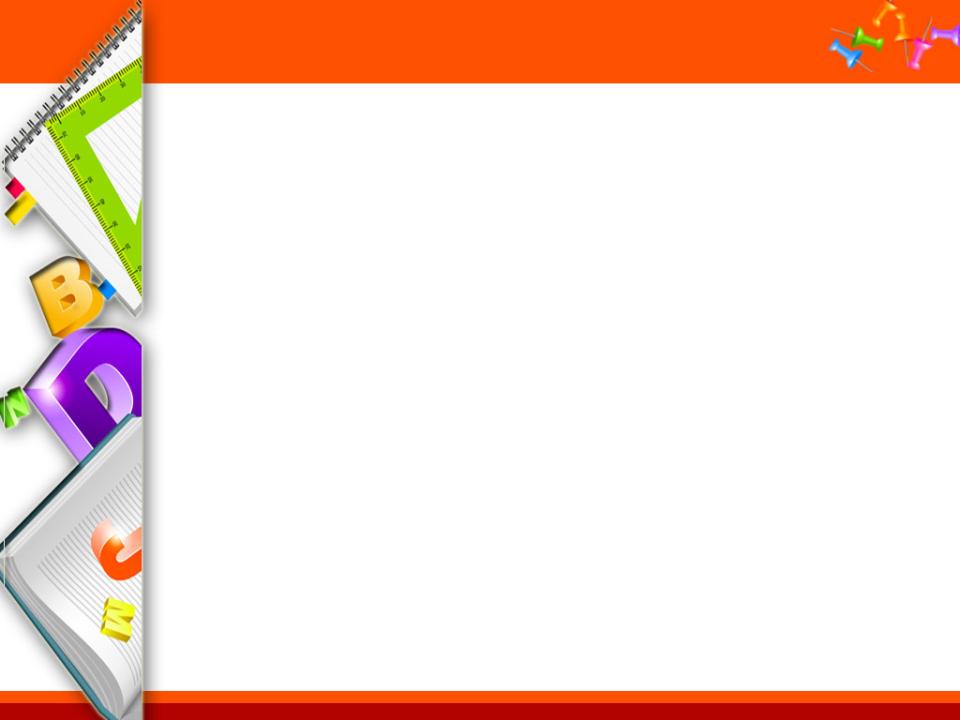 Загадка
Крепко сбит да невысок, На носу – крепкий рог, Кто его дразнить посмеет – Того он на рог подденет.
(Носорог.)
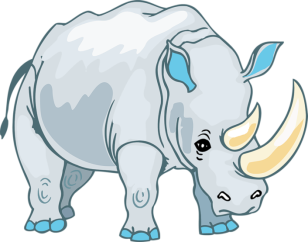 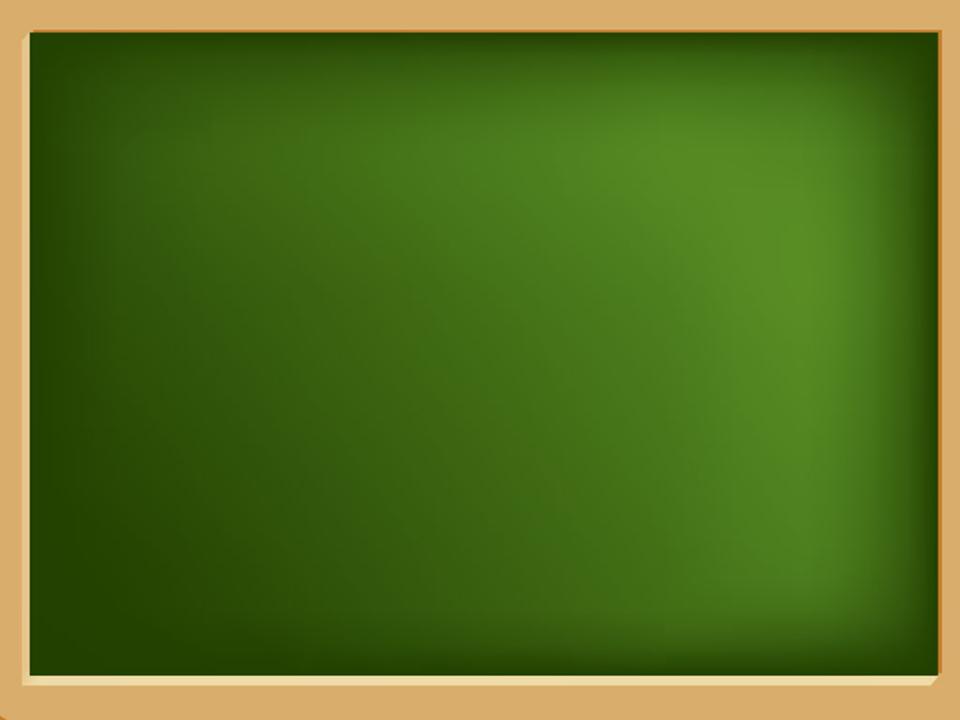 Н   н   На   ну
ножницы  носорог
Солнце светит на голубом небосводе.
Загадка
На зеленой хрупкой ножке 
Вырос шарик у дорожки. 
Ветерочек прошуршал 
И развеял этот шар. 
 
(Одуванчик.)
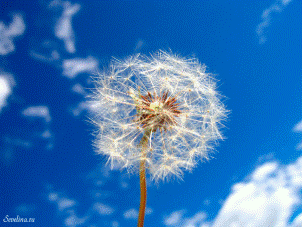 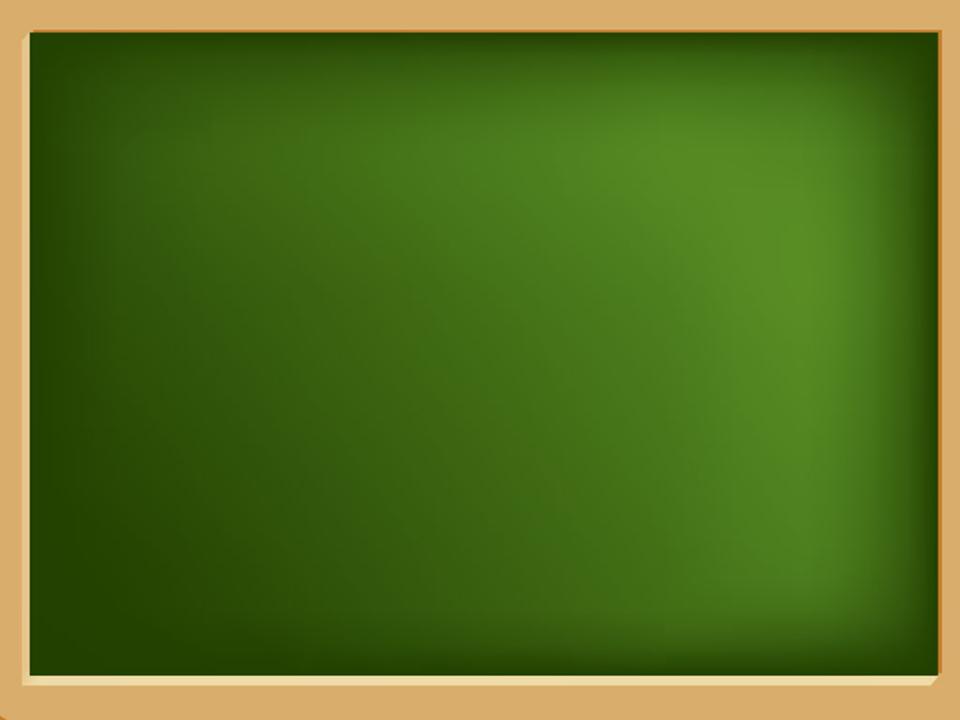 О  о  Ос  ол
одуванчик орёл
Шляпка одуванчика похожа на маленькое солнышко.
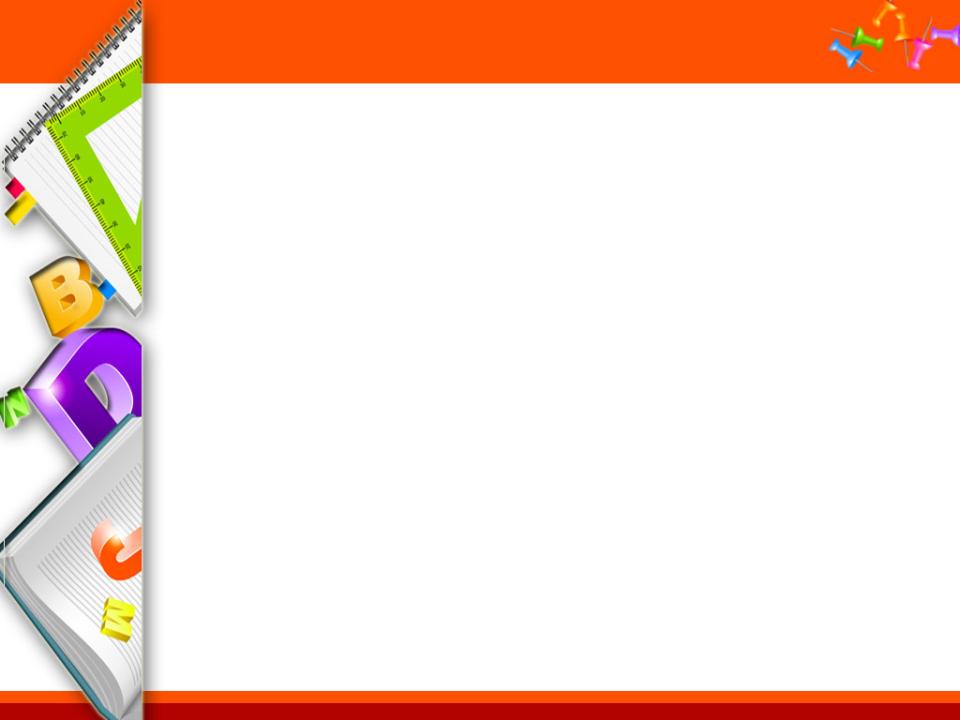 Загадка
Посадили зернышко –
Вырастили солнышко.
Это солнышко сорвем –
Много зерен соберем,
Их поджарим, погрызем,
А приедут гости –
Им дадим по горсти.
(Подсолнух.)
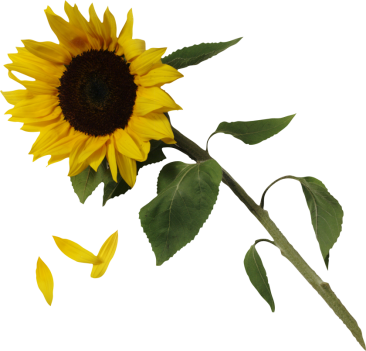 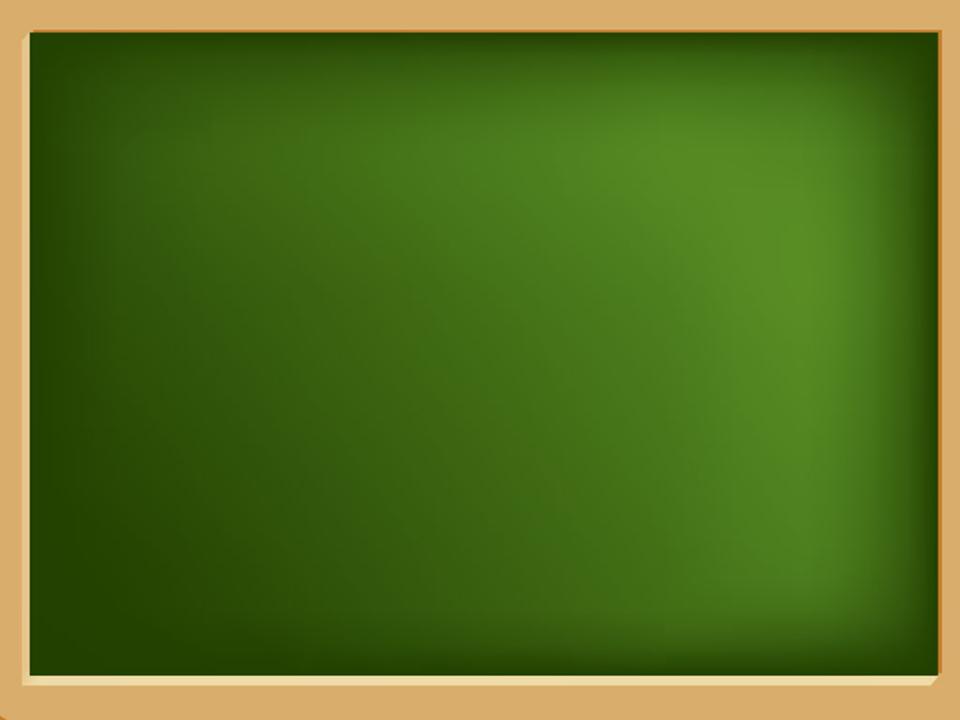 П   п   По   пл  
подсолнух пенал 
Семечки подсолнуха – очень полезное лакомство.
Загадка
Летом бежит, 
Зимой спит, 
Весна настала – 
опять побежала.
 (Река.)
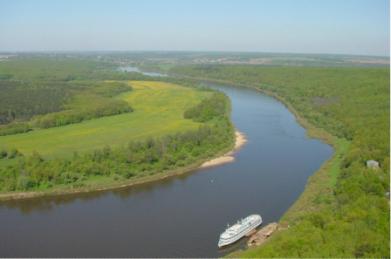 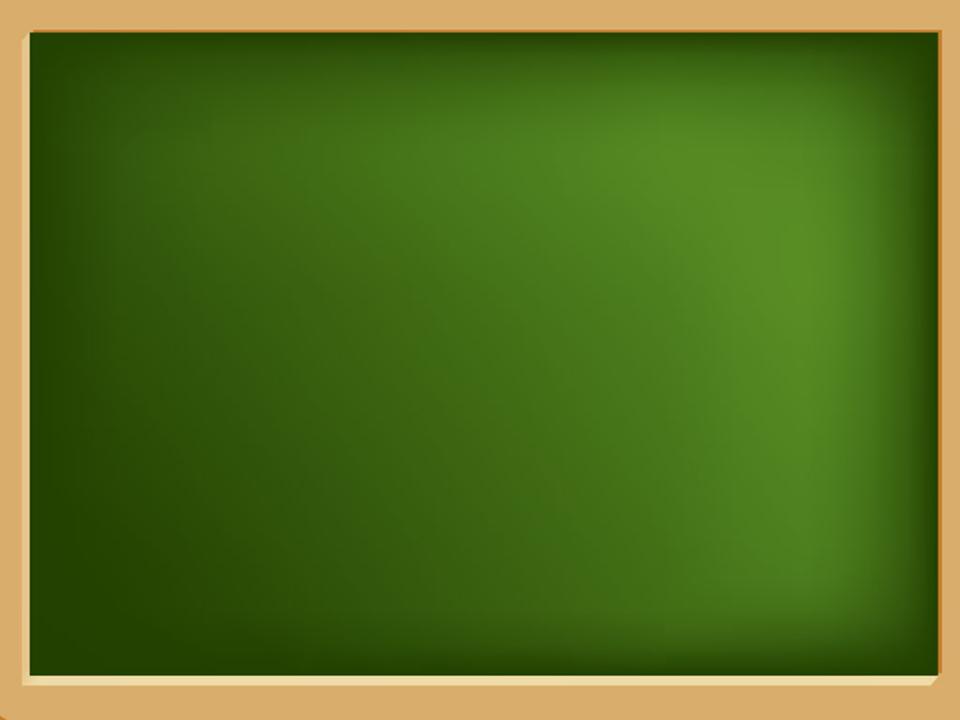 Р  р  ра  оро 
река Родина
Река Волга течет в Каспийское море.
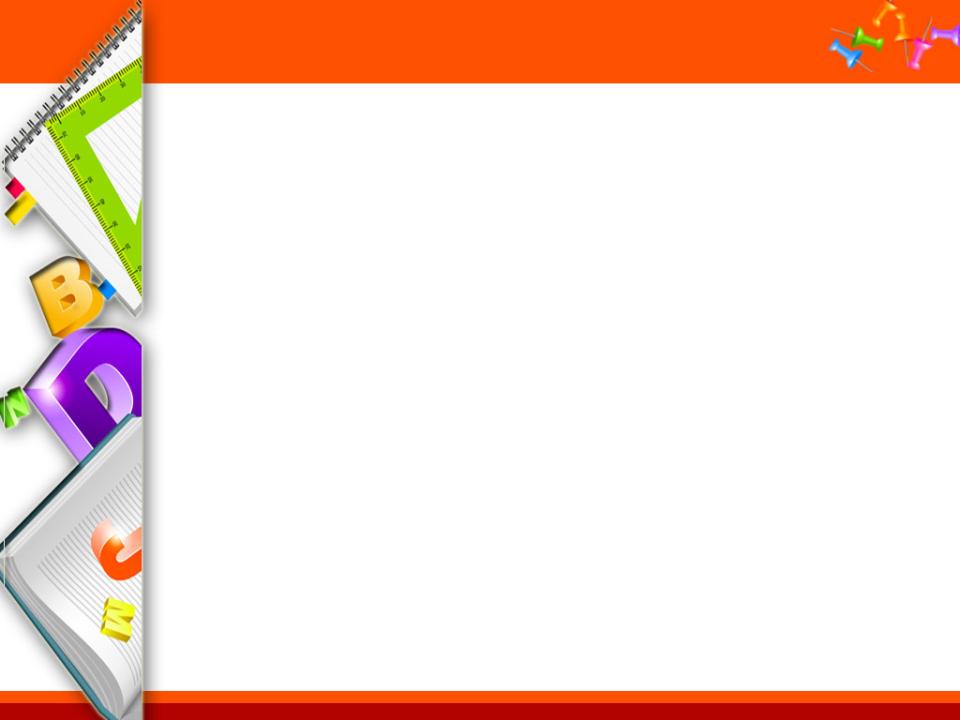 Загадка
Ну-ка, кто из вас ответит:
Не огонь, а больно жжет,
Не фонарь, а ярко светит,
И не пекарь, а печет?
(Солнце.)
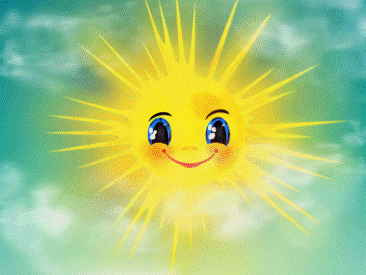 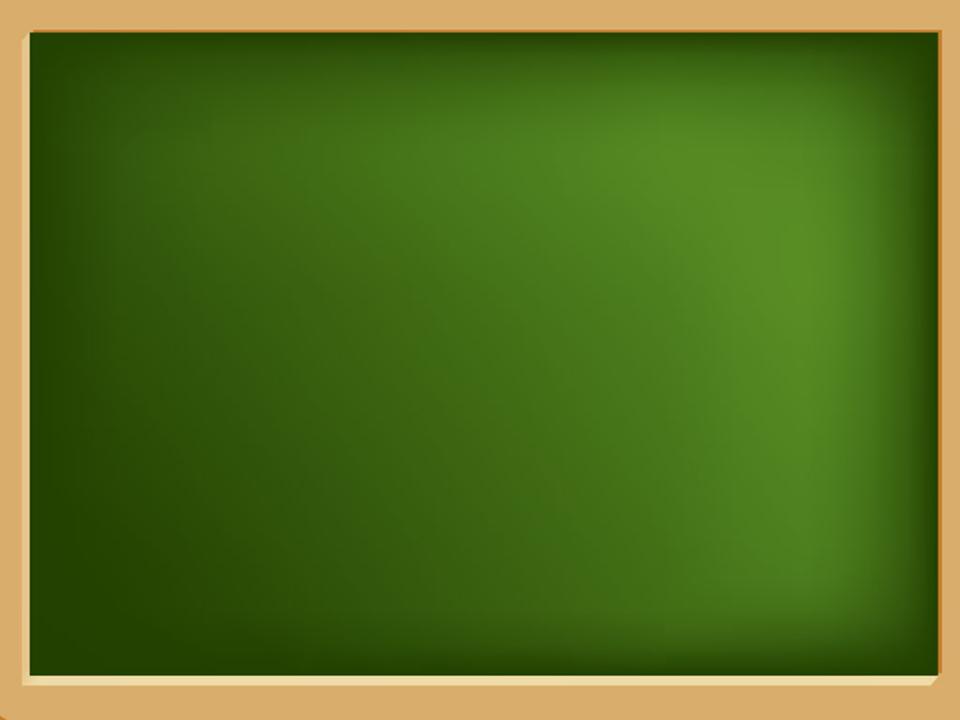 С  с   Са  см 
солнце солнышко
 Ярко светит солнышко.
Загадка
То я в клетку, то в линейку. 
Написать на мне сумей-ка. 
Можешь и нарисовать. 
Что такое я? … 
 (Тетрадь.)
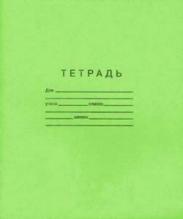 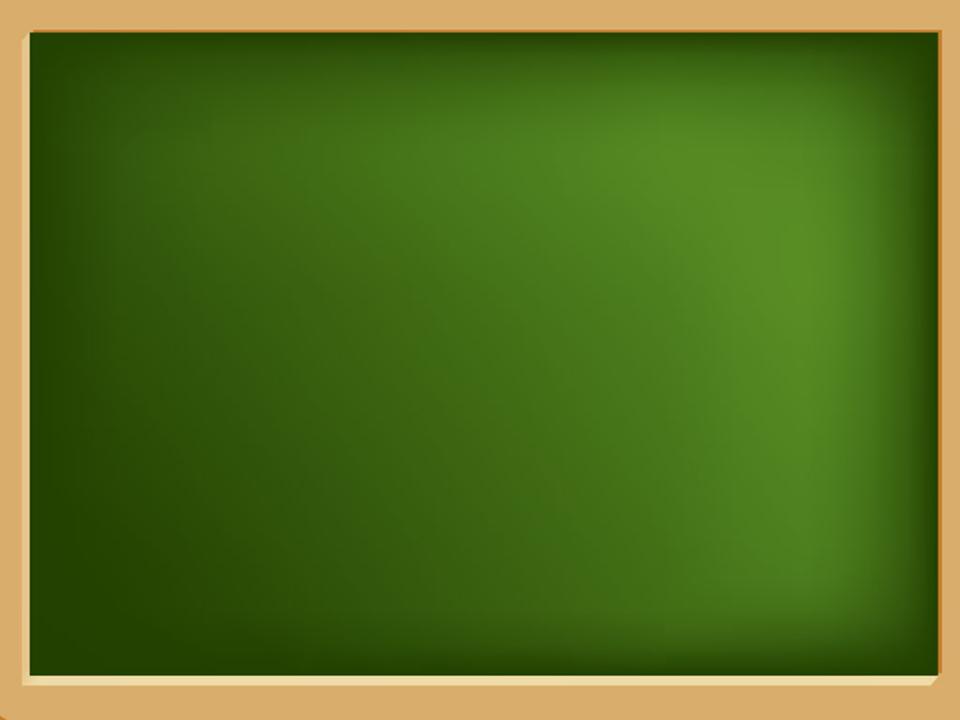 Т   т   Та   от 
Я красиво пишу в тетрадке.
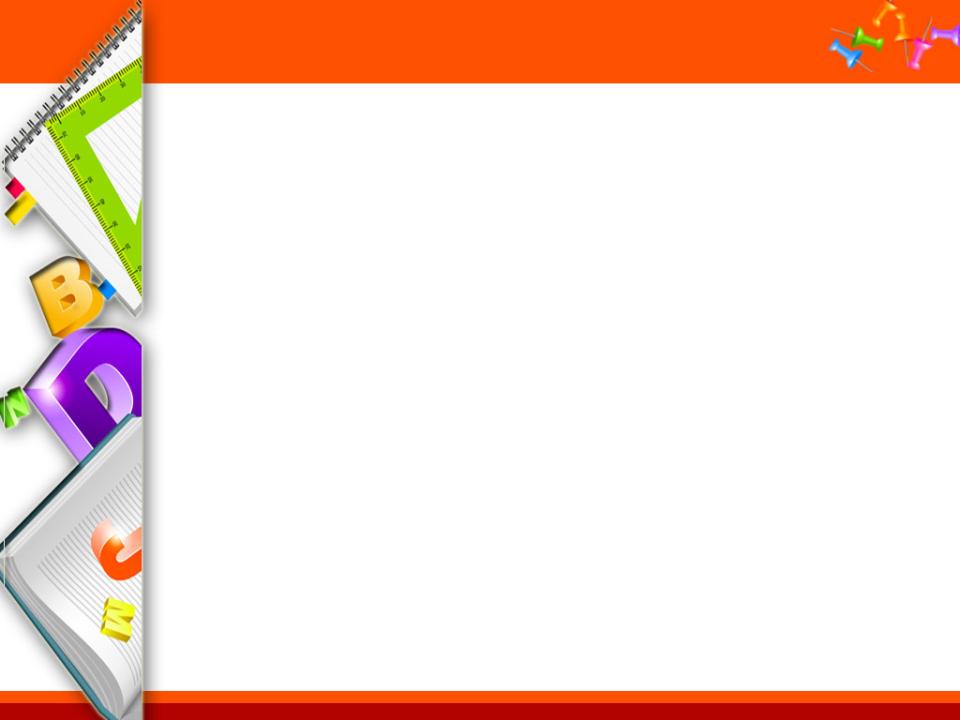 Загадка
Удивительный ребенок! 
Только вышел из пеленок, 
Может плавать и нырять, 
Как его родная мать. 
(Утёнок.)
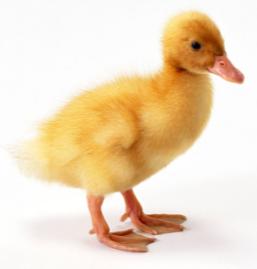 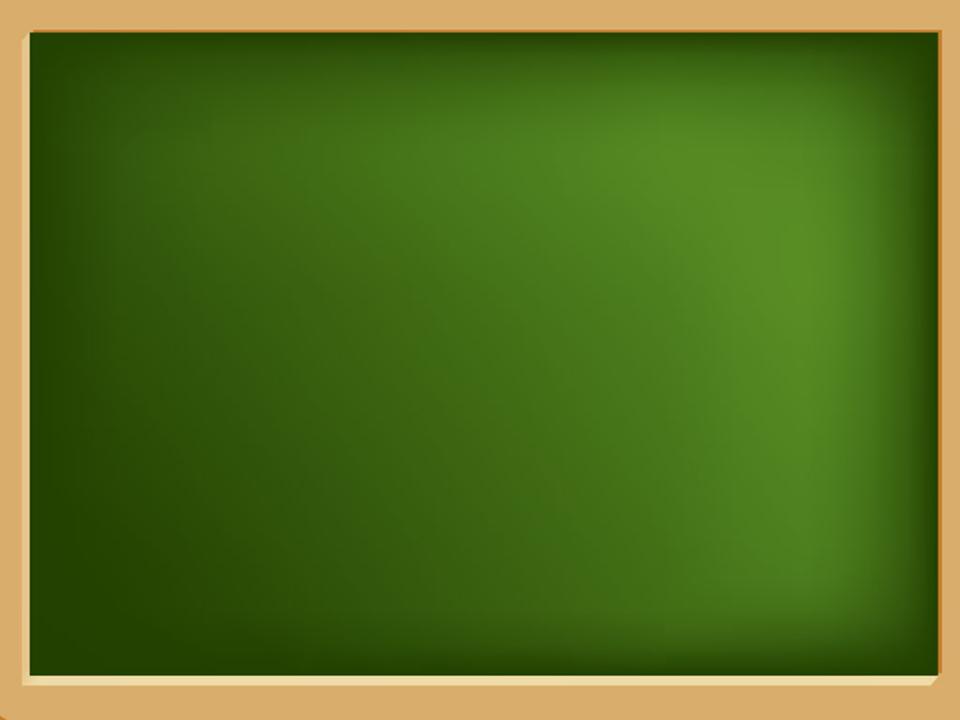 У  у   Ур   ум
утёнок   утка
Утёнок любит плавать и нырять.
Загадка
Этот глаз – особый глаз. 
Быстро взглянет он на вас, 
И появится на свет 
Самый точный ваш портрет. 
 (Фотоаппарат.)
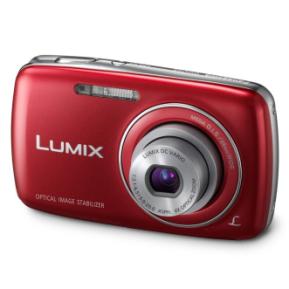 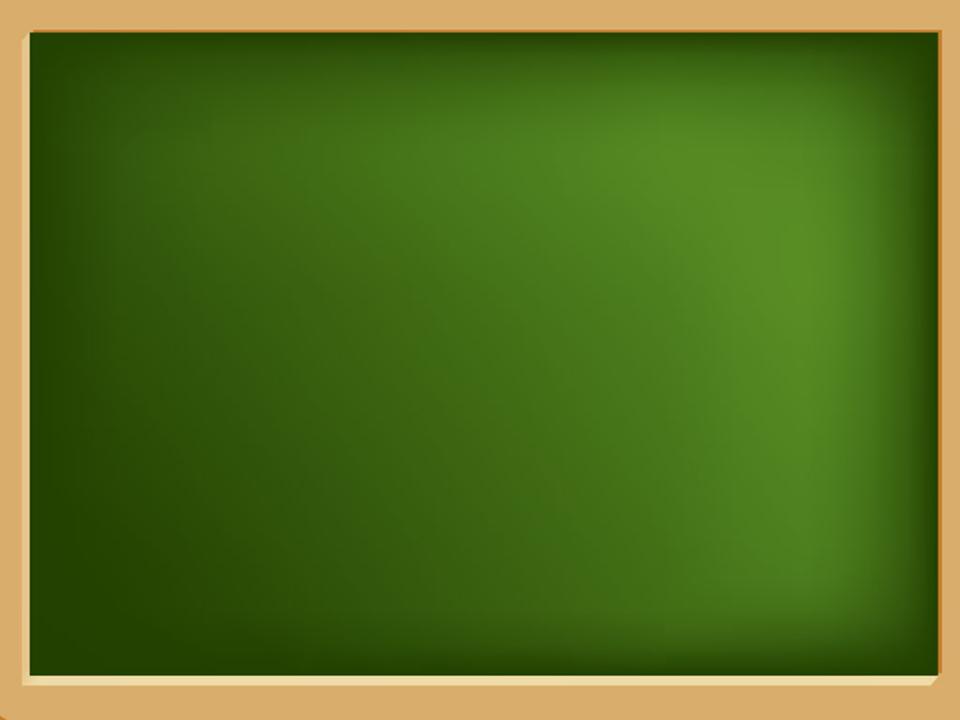 Ф  ф  фа  Фо 
фотоаппарат Филипп
Филипп фотографирует своих друзей.
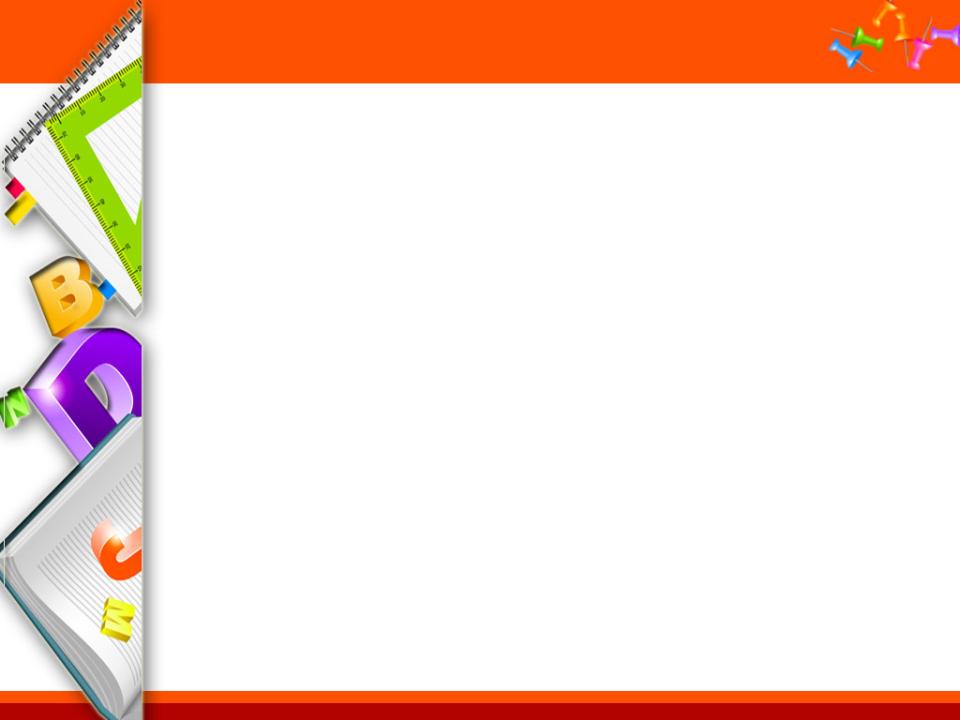 Загадка
Летом папа наш привез 
В белом ящике мороз. 
И теперь мороз седой 
Дома летом и зимой. 
Бережет продукты: 
Мясо, рыбу, фрукты. 
(Холодильник.)
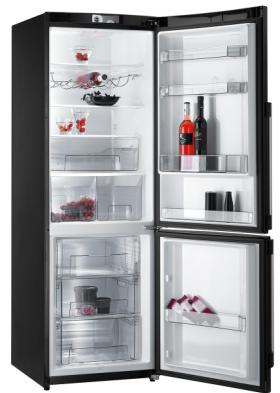 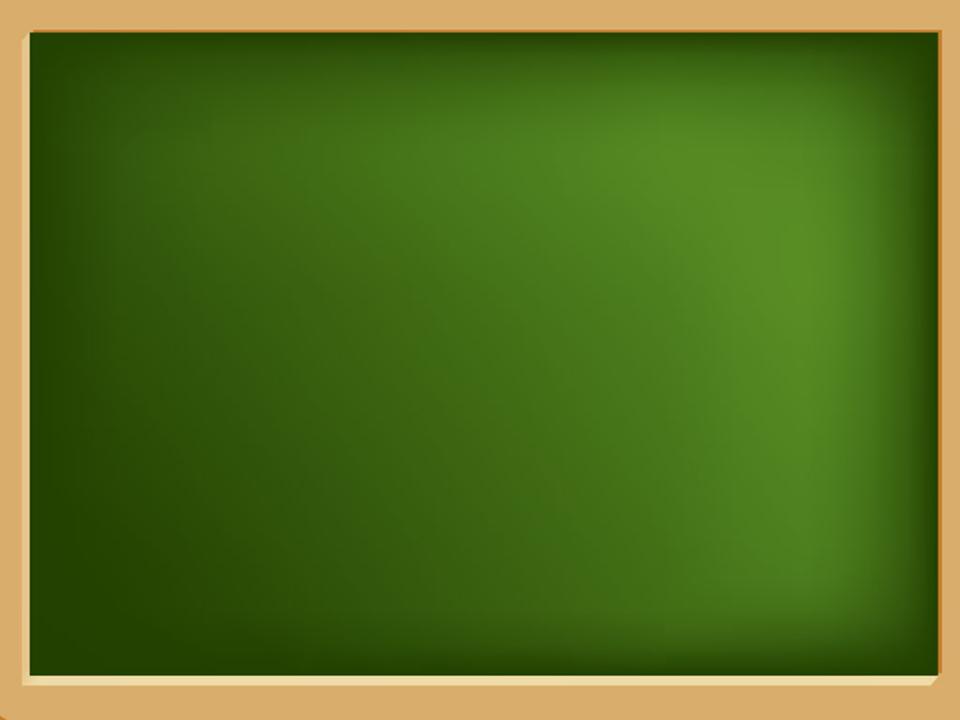 Х  х  Хе   хо 
холодильник хорь 
Холодильник хорошо морозит.
Загадка
На одной ноге стоит, 
В воду пристально глядит. 
Тычет клювом наугад –
Ищет в речке лягушат. 
 (Цапля.)
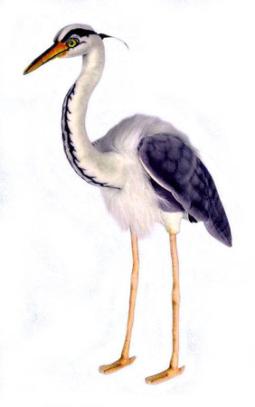 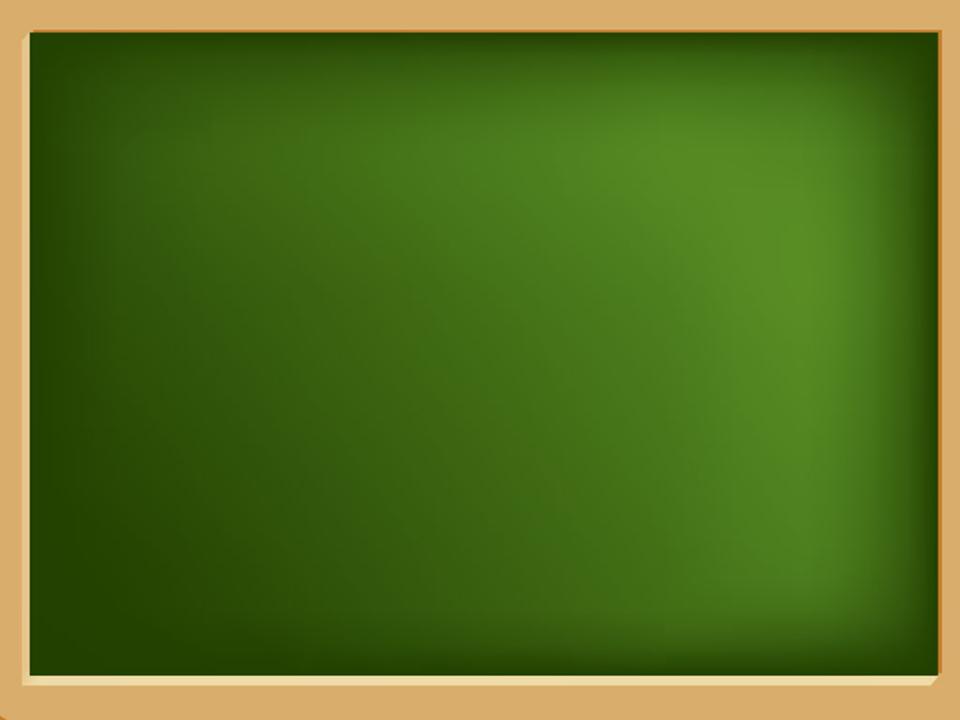 Ц   ц   ца  Це
цапля цыпленок
 Цапля живет на болоте.
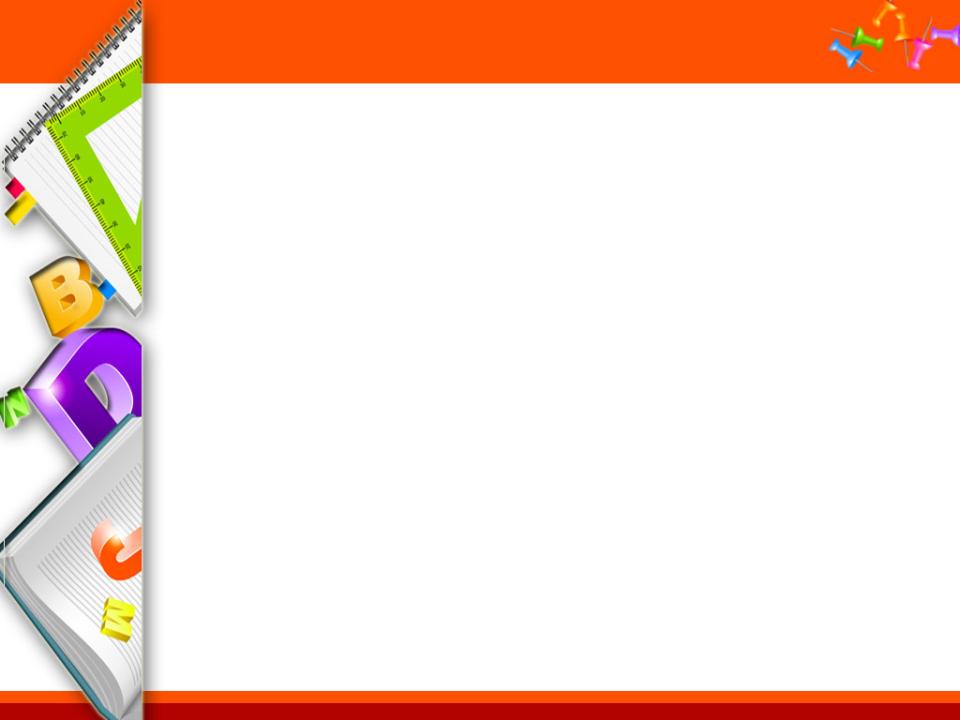 Загадка
Мы ходим ночью, ходим днем, 
Но никуда мы не уйдем. 
Мы бьем исправно каждый час, 
А вы, друзья, не бейте нас. 
 (Часы.)
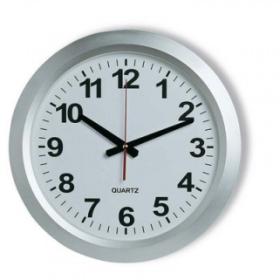 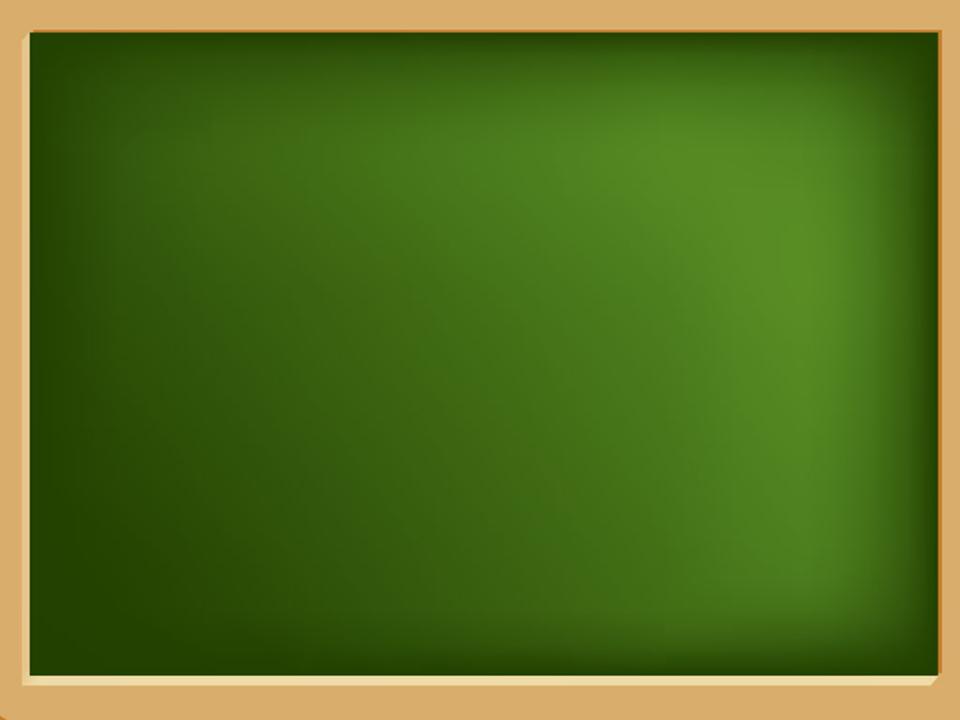 Ч  ч  че  Чу
часы  чудеса
Часы сообщают нам точное время.
Загадка
На квадратиках доски 
Короли свели полки. 
Нет для боя у полков 
Ни патронов, ни штыков. 
 (Шахматы.)
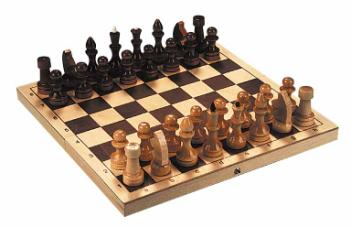 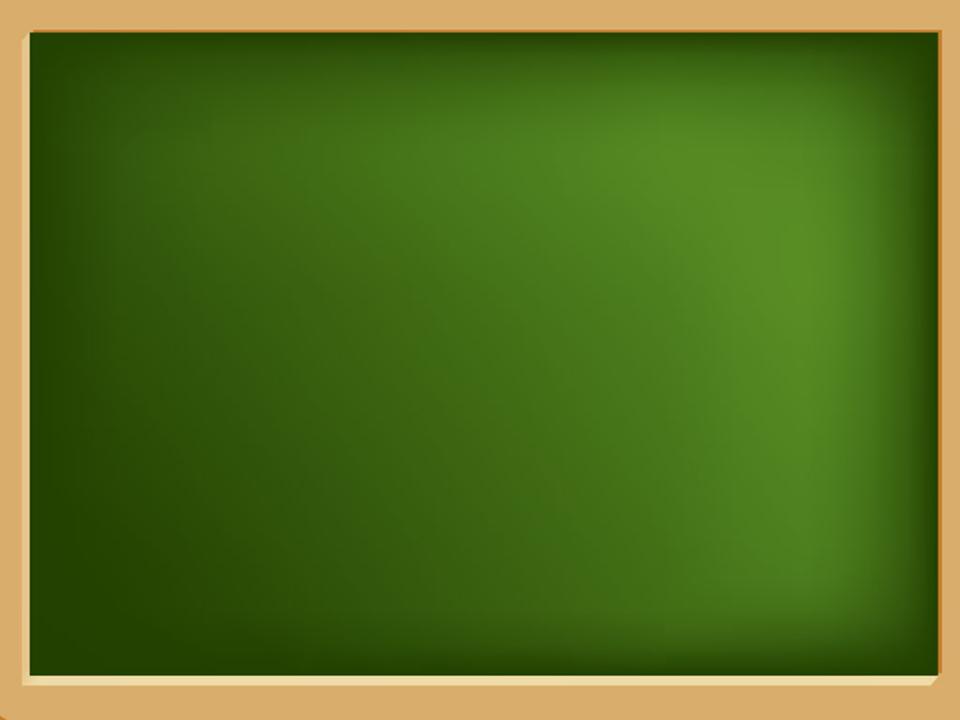 Ш  ш   ши  Шу
шахматы Шура
Саша и Маша играют в шахматы.
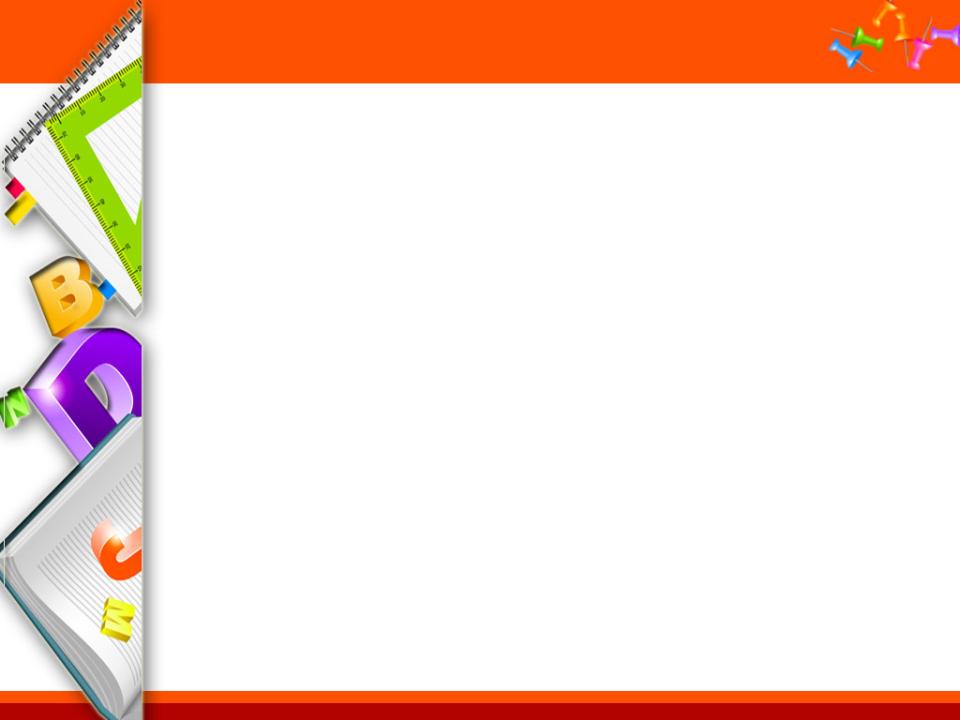 Загадка
Она в речке проживает,
Хвостиком виляет, 
Зубаста, а не лает. 
 
 (Щука.)
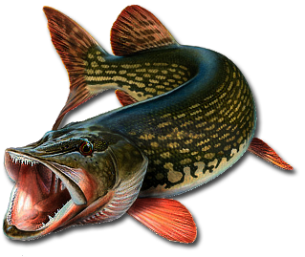 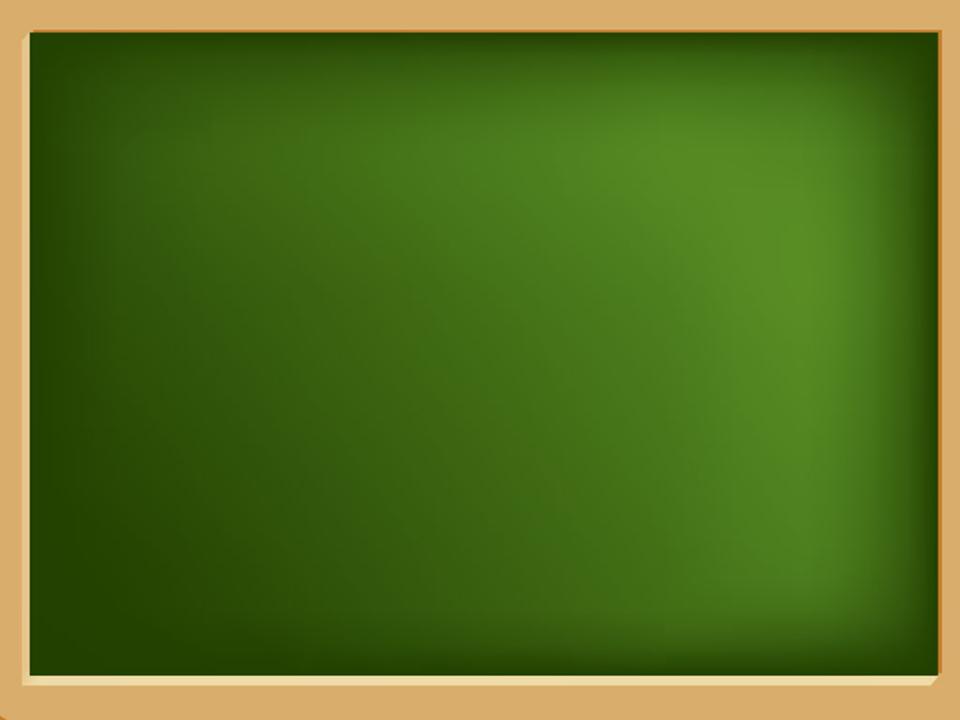 Щ   щ   ща  Щу 
щука щётка
Щука – хищная речная рыба.
Загадка
Есть подъезд, но нет подъезда 
Есть разъезд, но нет разъезда 
Очень нужен, это так, 
В алфавите… 
 (Твёрдый знак.)
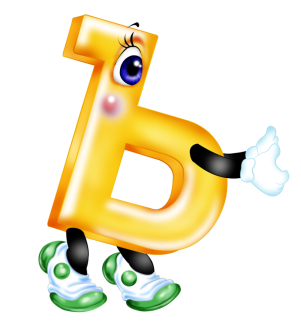 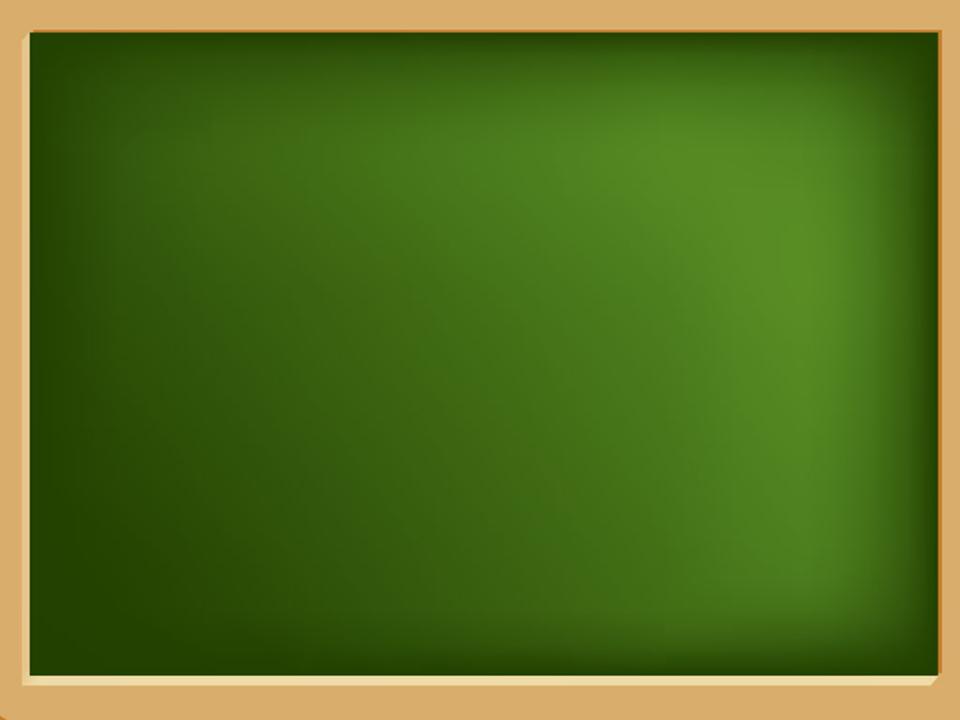 ъ  ы   ь  дъ   нь
подъезд  день
Сегодня очень холодный день.
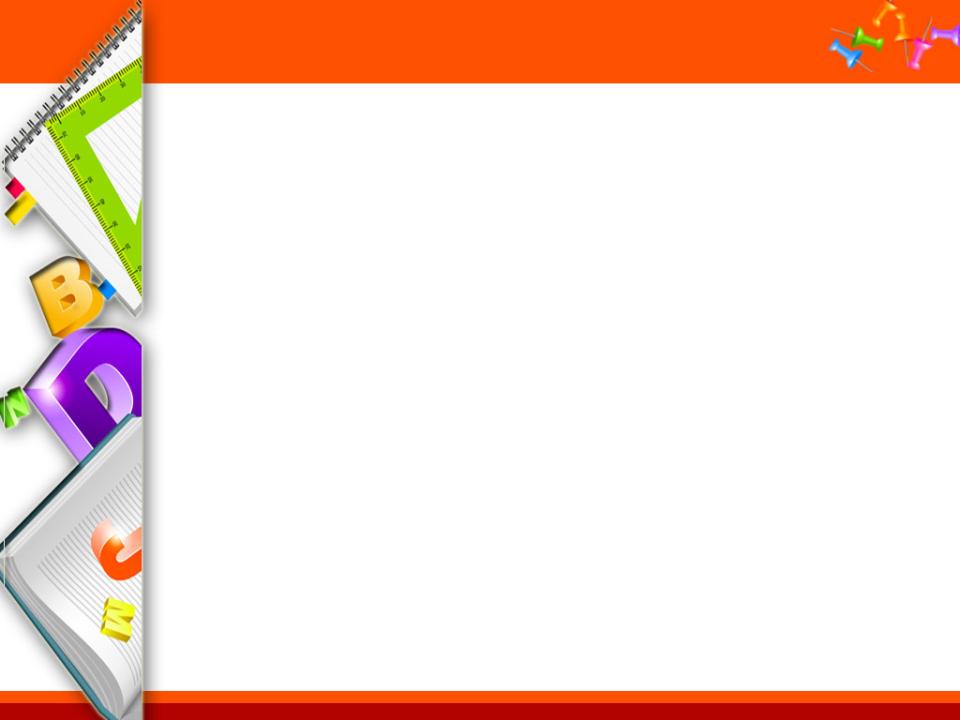 Загадка
К нам во двор забрался крот, 
Роет землю у ворот. 
Тонна в рот земли войдет,
Если крот раскроет рот. 
 
 (Экскаватор.)
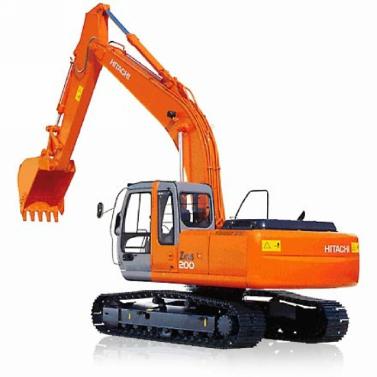 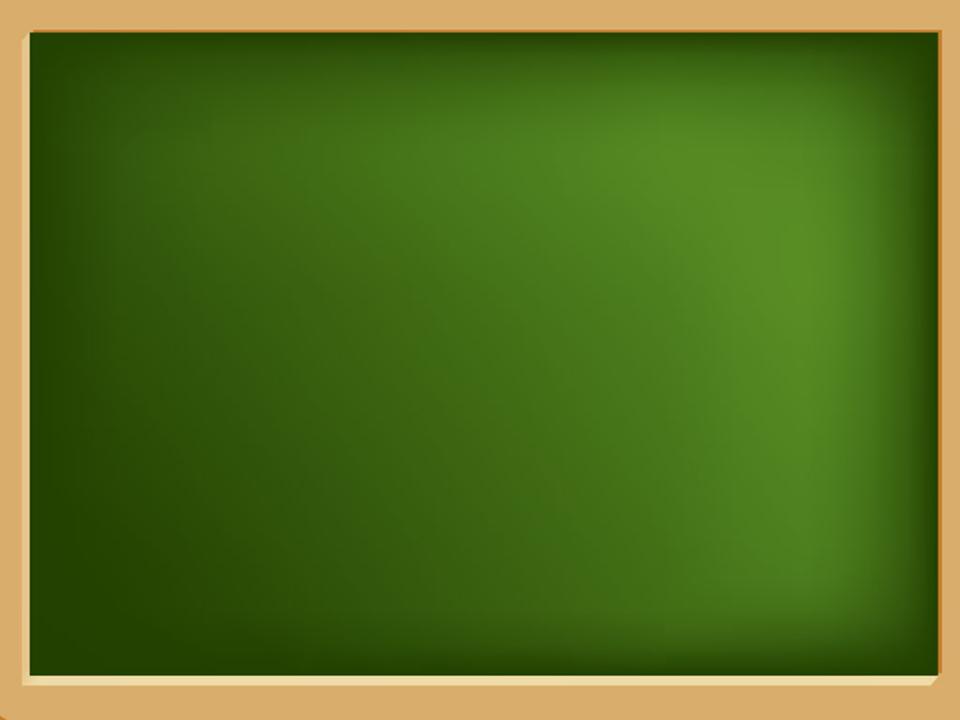 Ээ  эм Эр
эхо  этажи
По шоссе ехал экскаватор.
Загадка
Закружится на острой ножке, 
Жужжит, как будто бы жучок, 
Захочет – вскачь пойдет немножко, 
Захочет – ляжет на бочок.
 (Юла.)
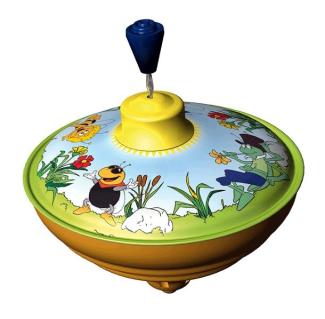 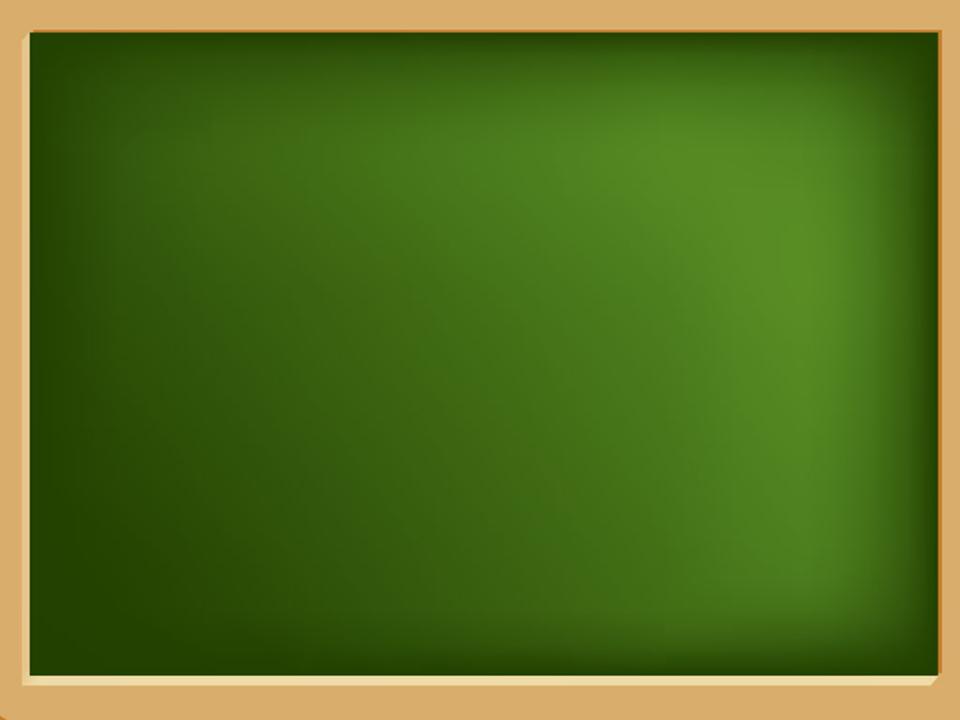 Ю   ю  Юл   юб
юла  Юлия
Целый день кручусь юлой.
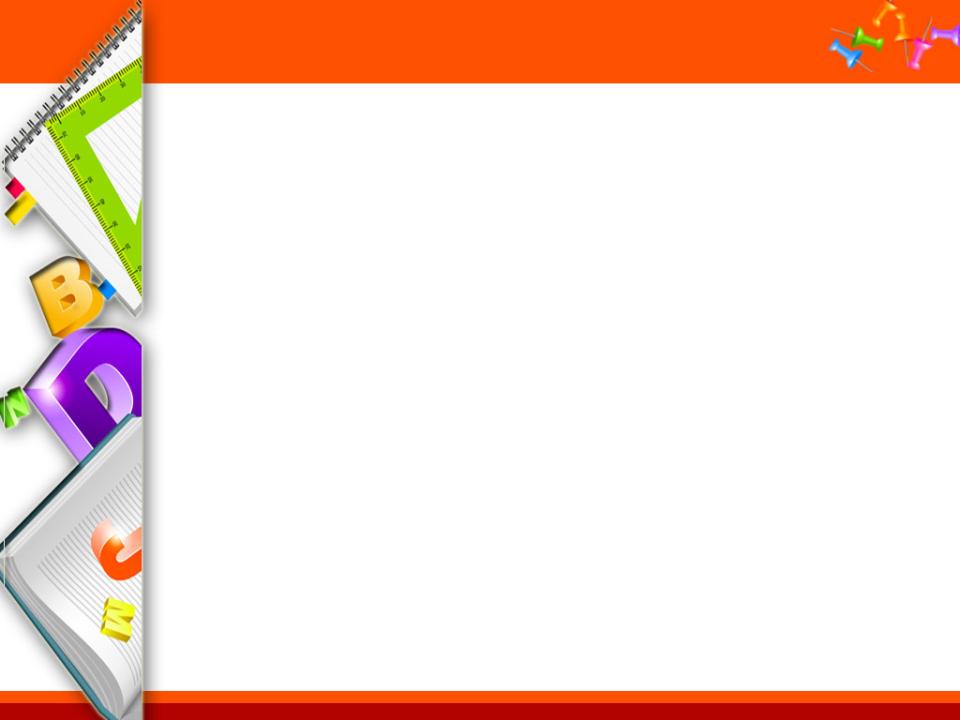 Загадка
Круглое, румяное,
Я расту на ветке;
Любят меня взрослые
И маленькие детки.
 (Яблоко.)
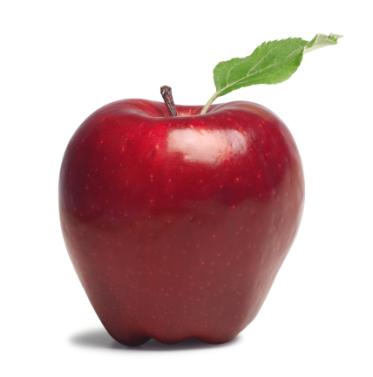 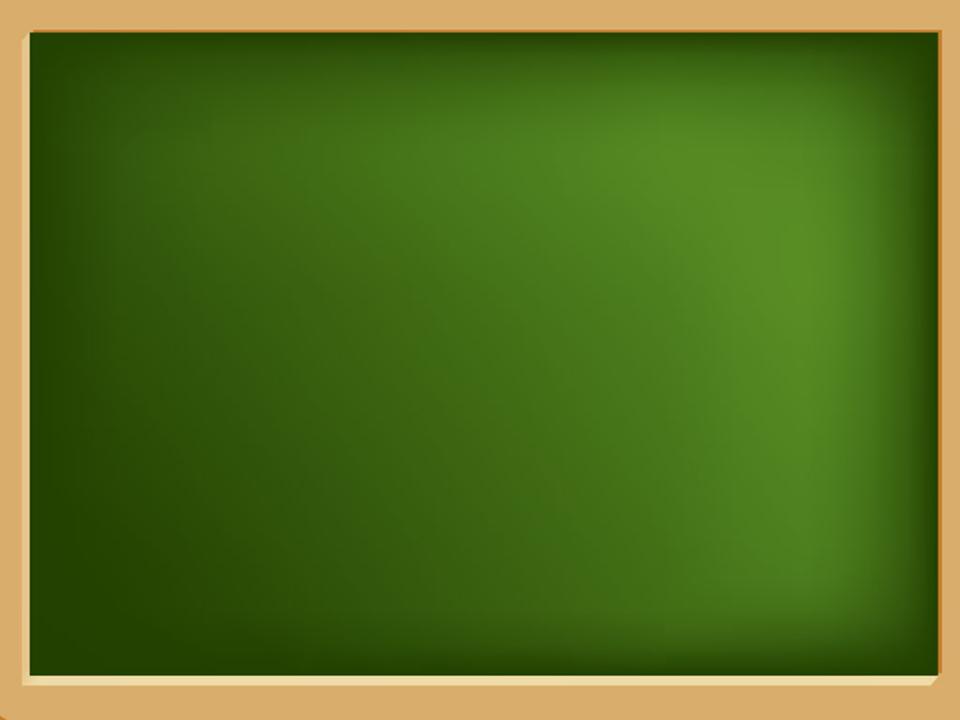 Я   я   Як   ял
яблоко   Яша 
Красные яблоки лежат в вазе.
Интернет ресурсы:
http://pictures.ucoz.ru/photo/detskie_kartinki/skazochnye_personazhi_v_kartinkakh_nosorog/3-0-1234 носорог
http://kazantz.ucoz.com/index/katalog_statej/0-10 - книга
http://gotowall.com/show_wallpaper.php?id=12504 – лягушка
http://vsetke.ru/foto/7698215/kartinki - медведь
http://usiter.com/post.php?mir=52639#.UY9xtkqlc9M – ива
http://www.lenagold.ru/fon/clipart/z/zay4.html - заяц
http://alenkiy.ucoz.ru/news/2009-4-13 - жар птица
http://sutrong.ru/viewtopic.php?id=421&p=11 – ёжик
http://www.chitalnya.ru/work/340406/ - енот
http://www.lenagold.ru/fon/clipart/d/der8.html - дуб
http://colnyshko.ru/?image=1727 – гриб
http://www.lenagold.ru/fon/clipart/v/volk.html - волк
http://landofart.ru/clipart/belka-201211301840342109 - белка
http://www.lenagold.ru/fon/clipart/a/aist.html - аист
Интернет ресурсы:
http://vasily-sergeev.livejournal.com/4097140.html - река
http://oleandra.rusedu.net/album/5743/11243 - солнце
http://www.wallpage.ru/oboi_jeltyij_utenok_kartinki-29582.php - утёнок
http://maxi.kiev.ua/product-1107094-tetrad-shkolnaya-12-listov.aspx - тетрадь
http://www.letsgodigital.org/images/artikelen/38/panasonic-lumix-fs33.jpg - фотоаппарат
http://www.euronics.ee/tootekaart/41061/Kodumasinad/Kulmikud/RK68SYB - холодильник
http://ranetki-yes.ucoz.ua/forum/12-210-1 - цапля
http://www.tessapro.ru/products/cath/7?page=2 – часы
http://www.lenagold.ru/fon/clipart/p/pods.html - подсолнух
http://sevelina.ru/glitter/blestyashki-leto-ot-dashulchika/ - одуванчик
Интернет ресурсы:
http://www.sport-71.ru/home/product-details/685-shaxmaty-grossmejsterskie-s-doskoj.html - шахматы
http://www.lenagold.ru/fon/clipart/b/bukv.html -  буква Ъ
http://ribalka.ucoz.com/news/shhuka/2012-03-03-12 - щука
http://www.sds-ural.ru/exkavatori/gusenichnie/srednie-10-25/60-hitachizx200-lc.html - экскаватор
http://www.vceznaika.ru/production/show_brand.php?id=66 – юла
http://www.grafikerler.org/kisisel-ve-genel-calismalariniz/28300-calismalarim.html - яблоко
http://propowerpoint.ru/shkolnaya-doska-shablon-powerpoint/  - шаблон презентации
Загадки для детей:
http://detkam.e-papa.ru/zagadki/
http://kladraz.ru/zagadki-dlja-detei
http://slavclub.ru/zagadki/